Муниципальное автономное дошкольное образовательное 
учреждение «Детский сад 	 «Чебурашка» 
п. Алябьевский»
Развивающая предметно 
пространственная среда  
территории  детского сада
 «Чебурашка»
Прогулочные участки
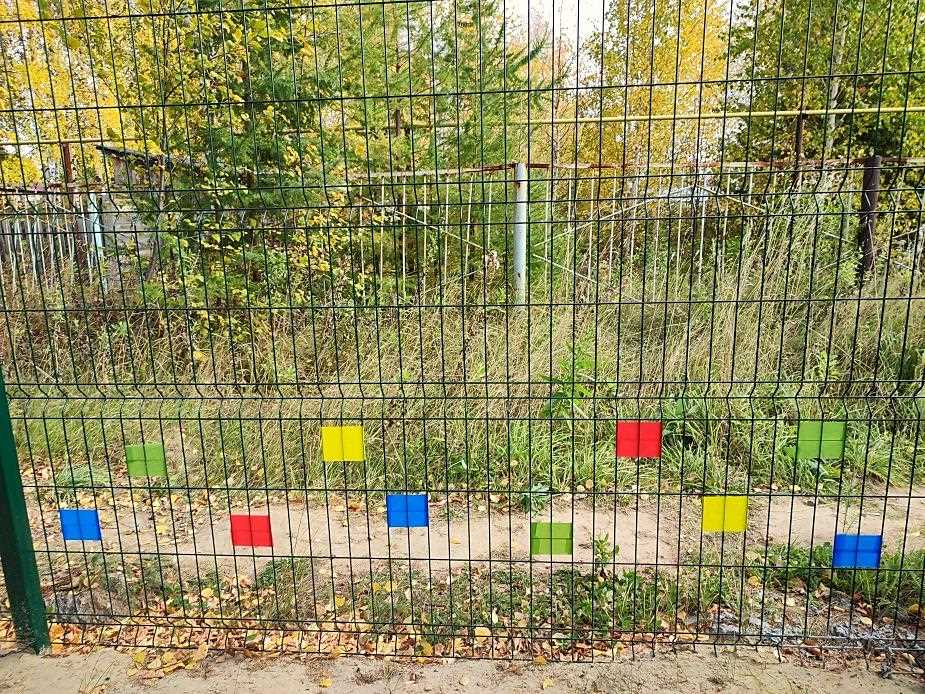 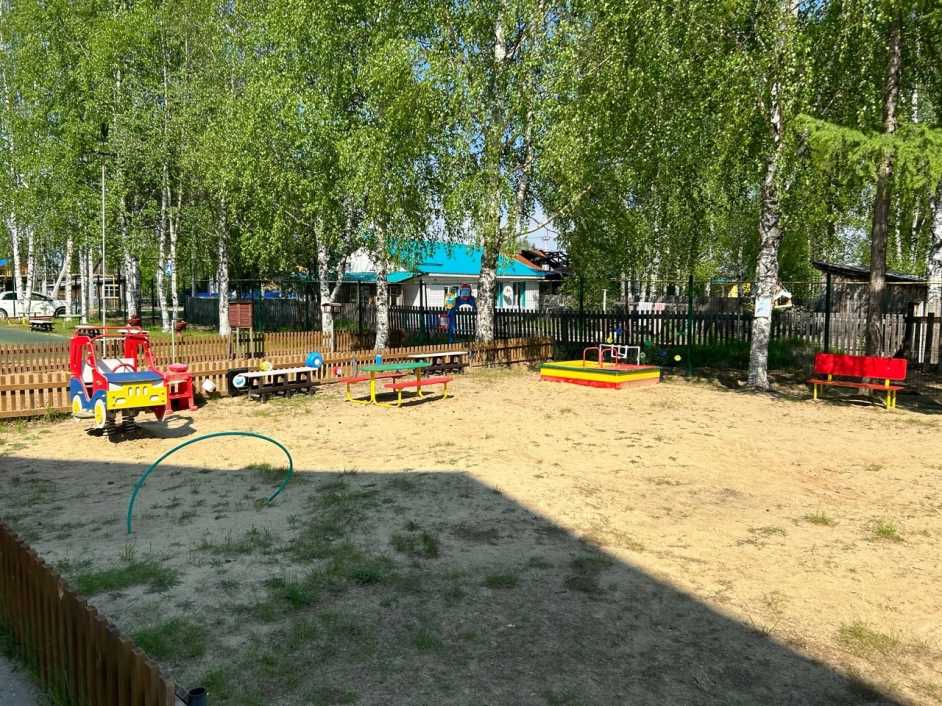 Ограждение ДОУ
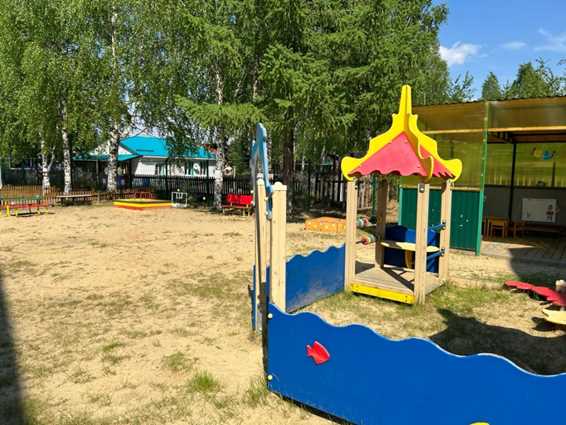 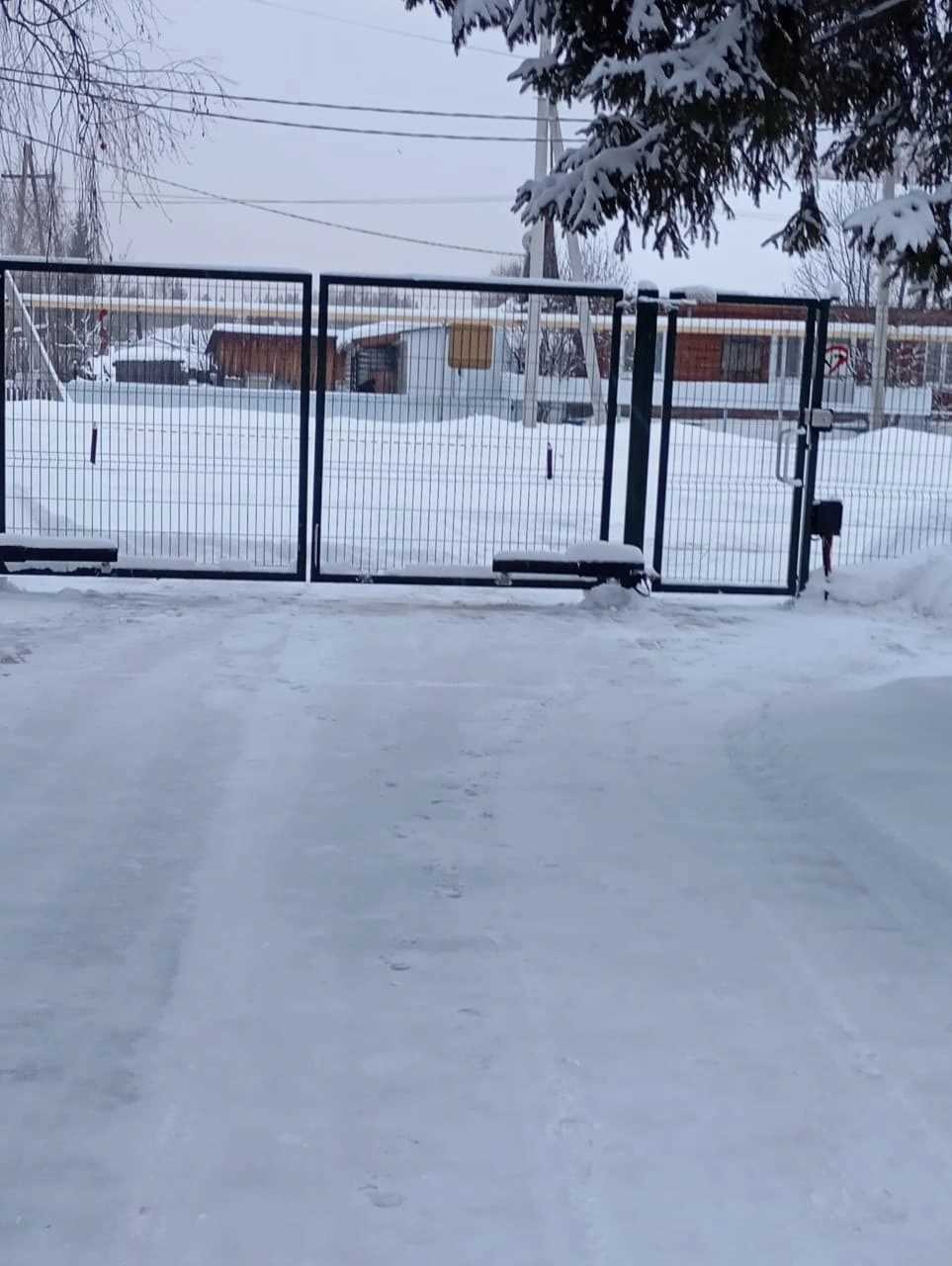 Стационарное игровое оборудование
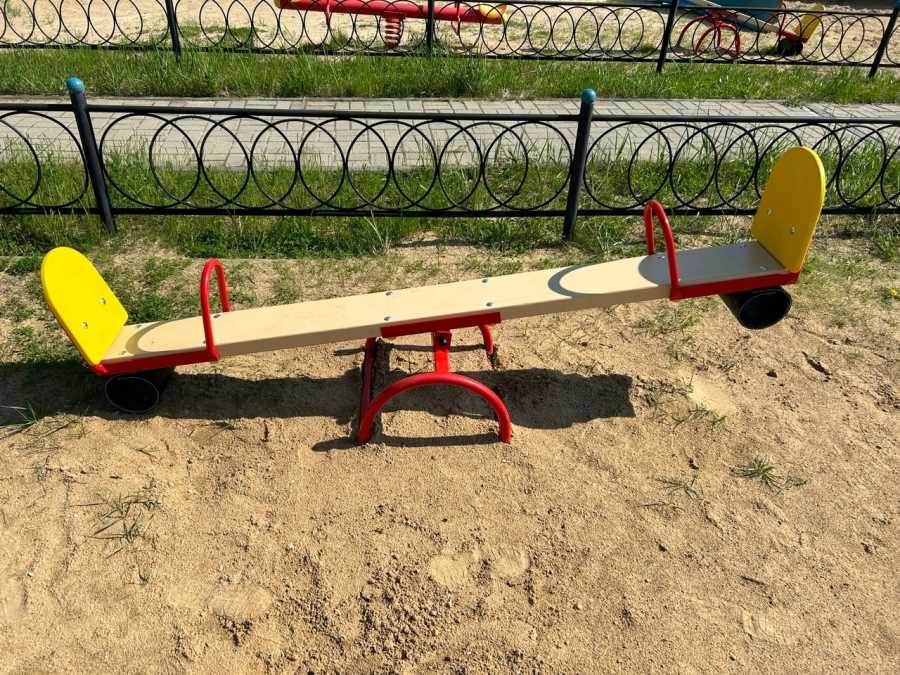 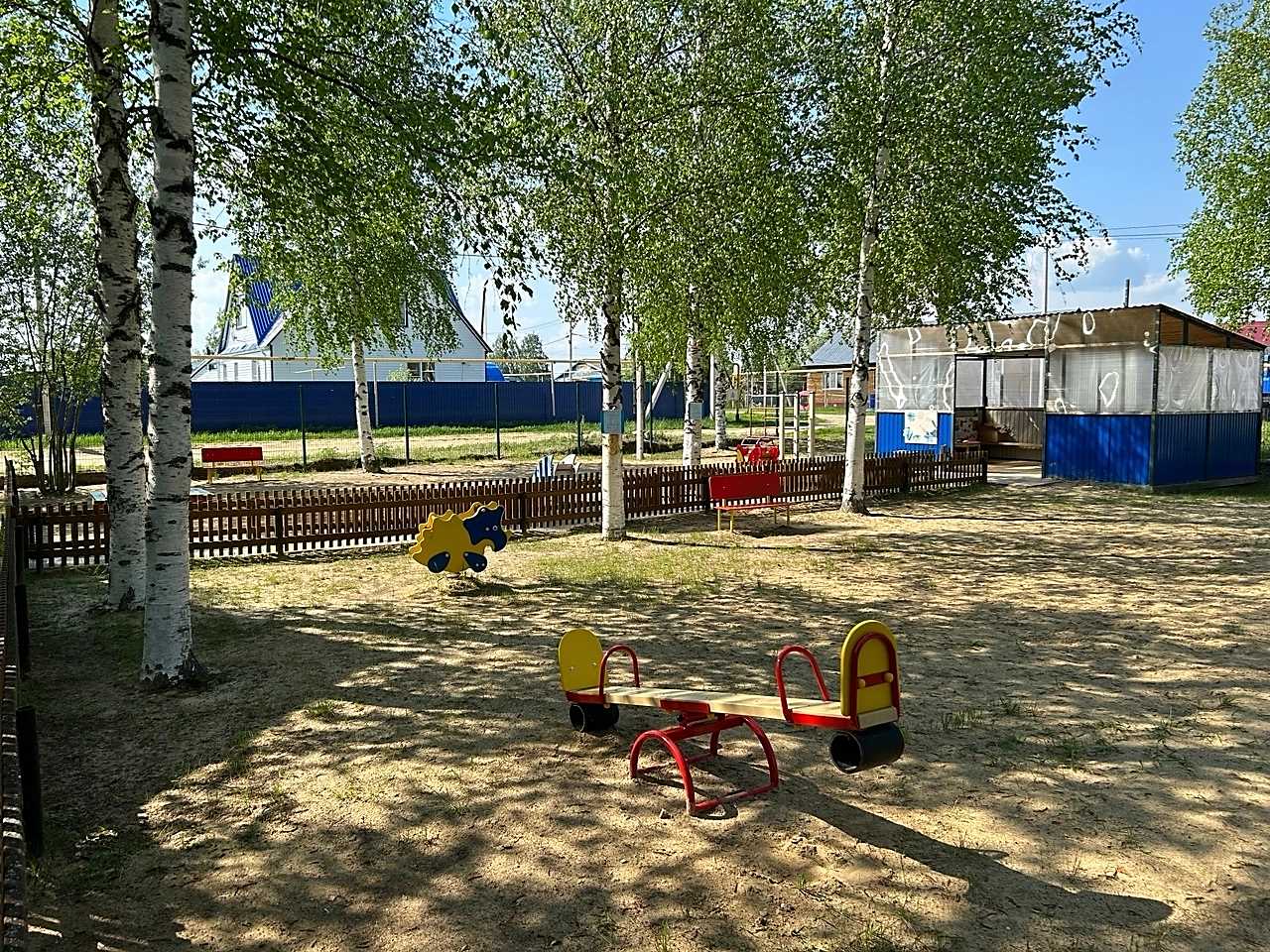 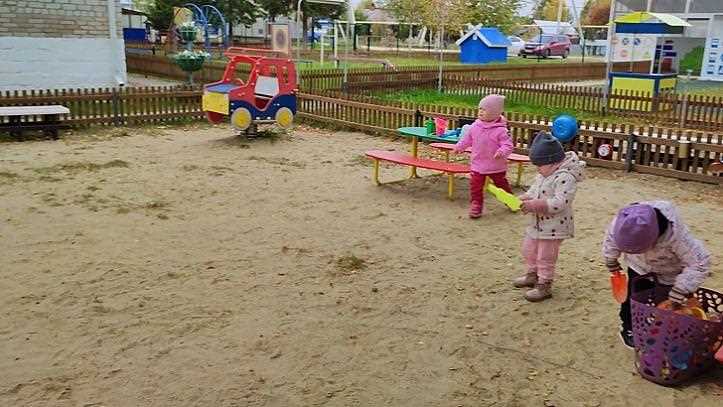 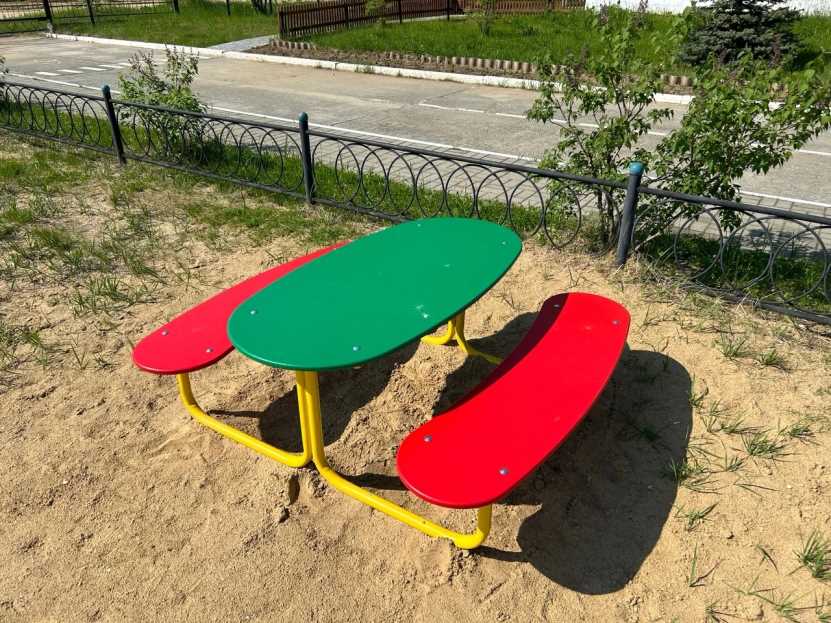 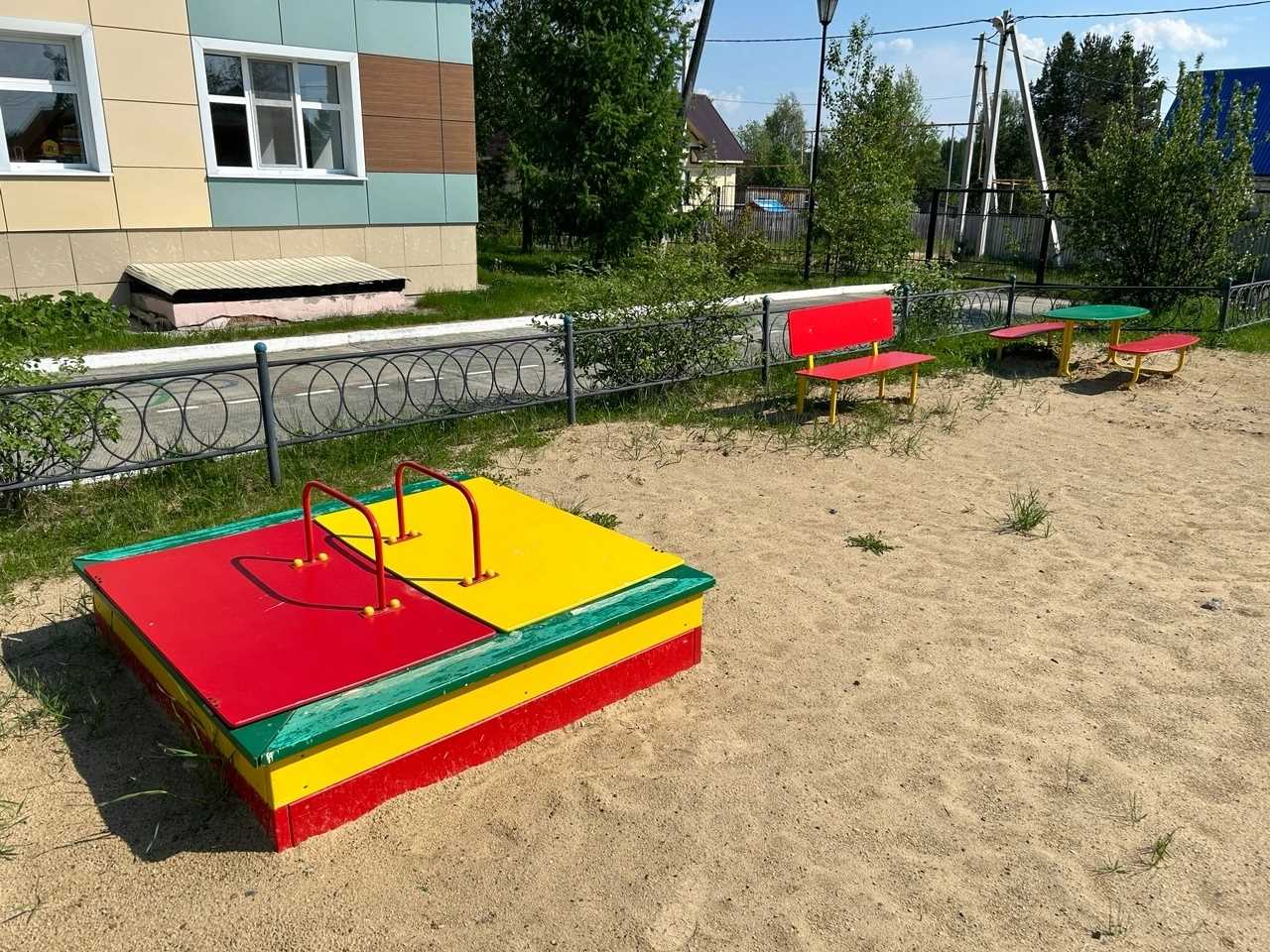 Игровой комплекс
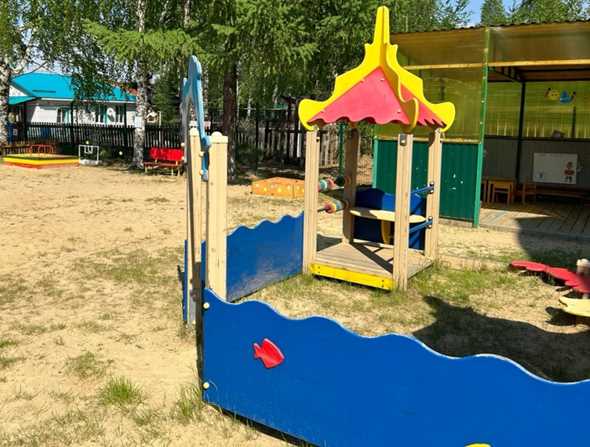 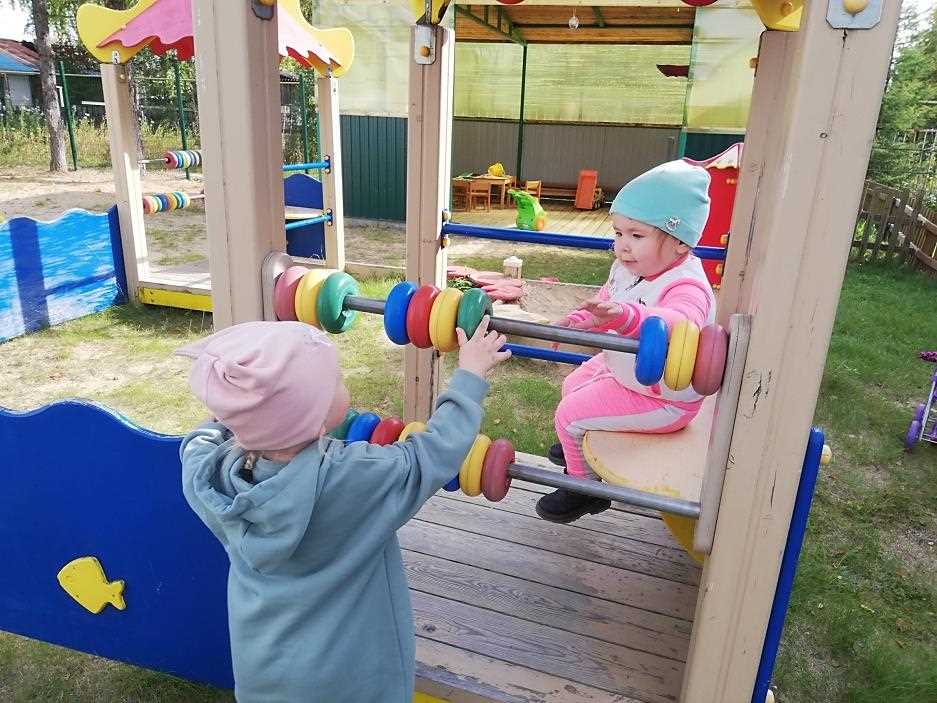 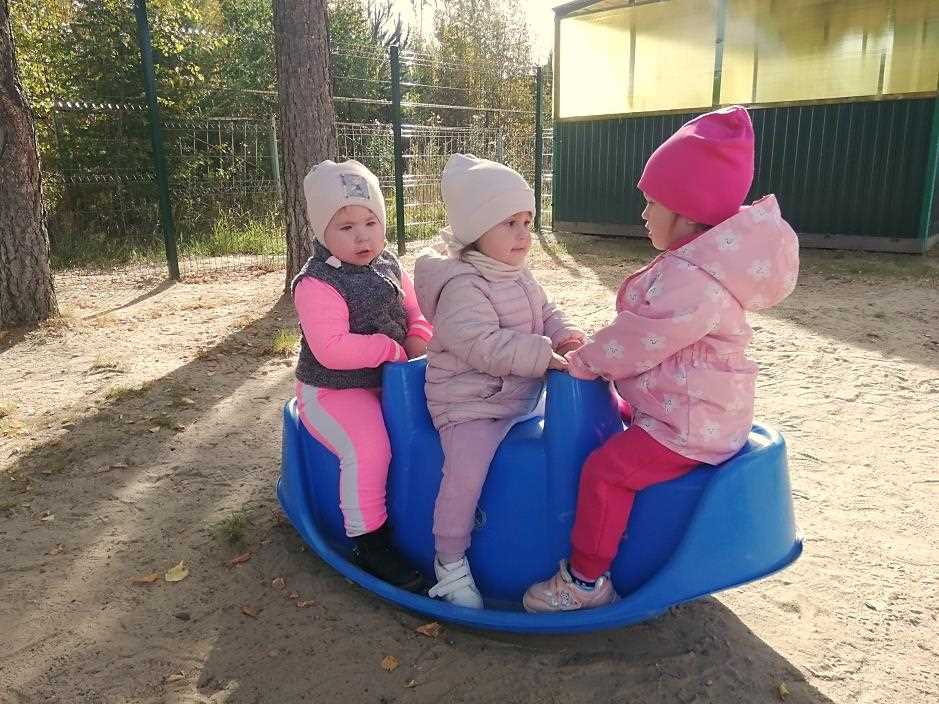 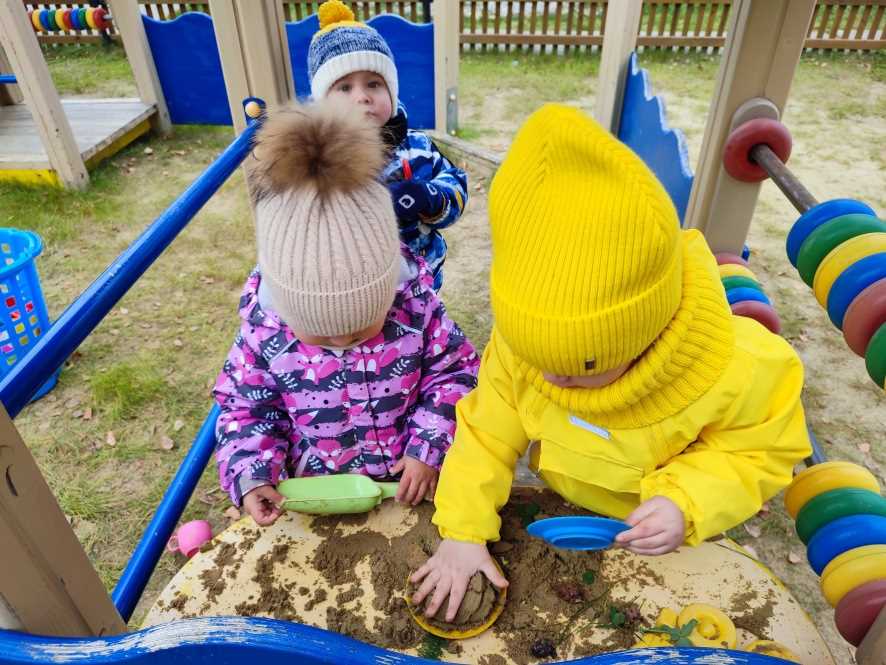 РППС участков
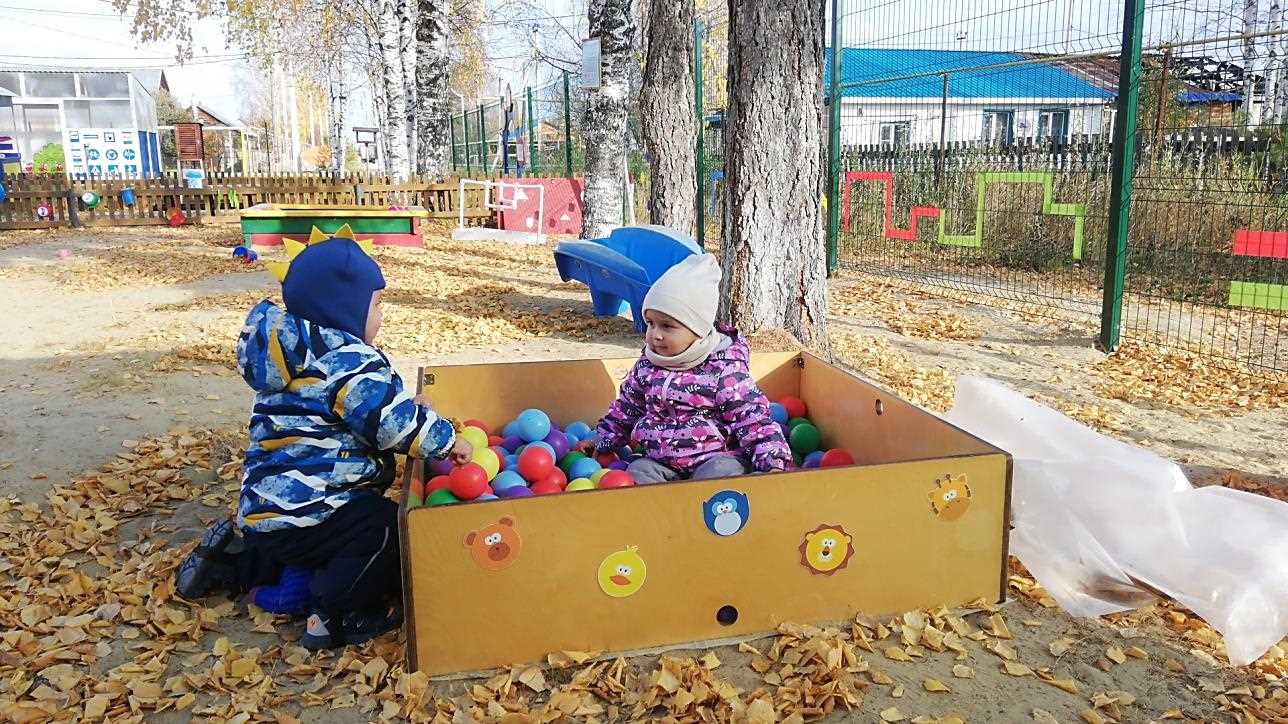 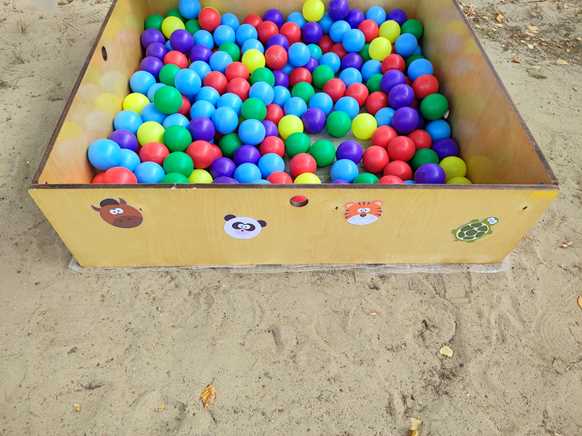 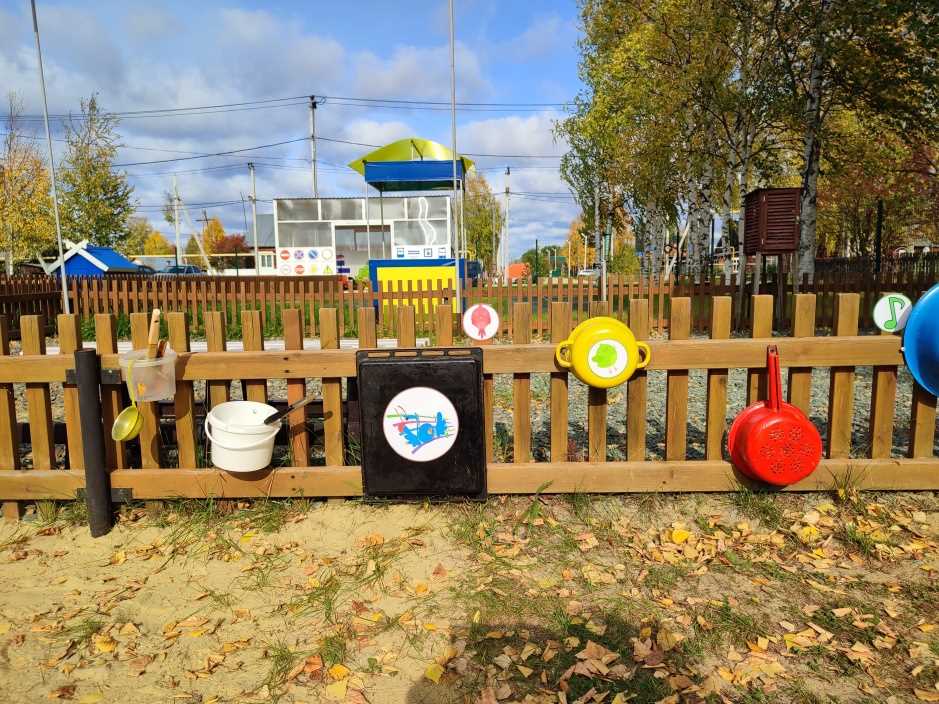 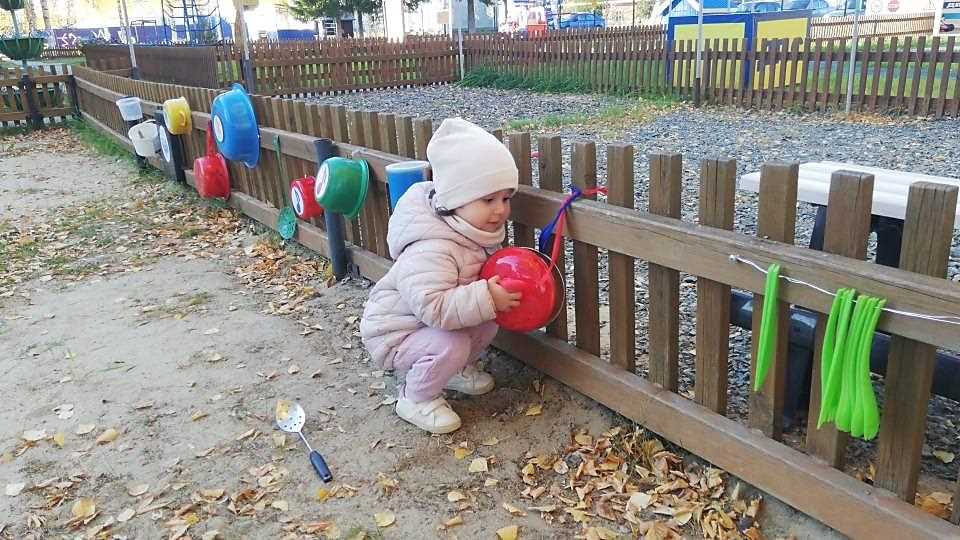 Мобильное игровое оборудование
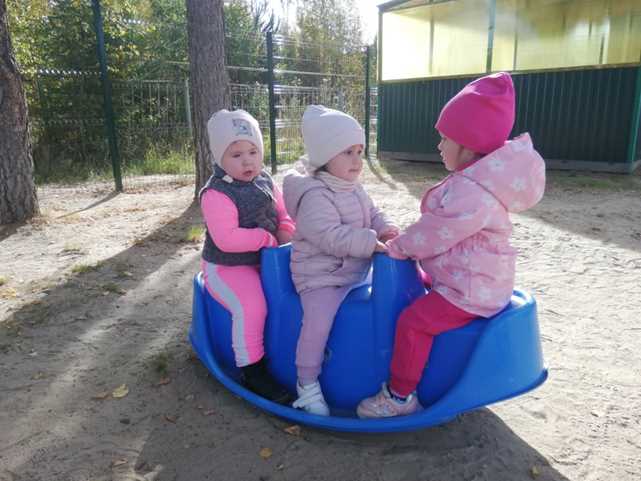 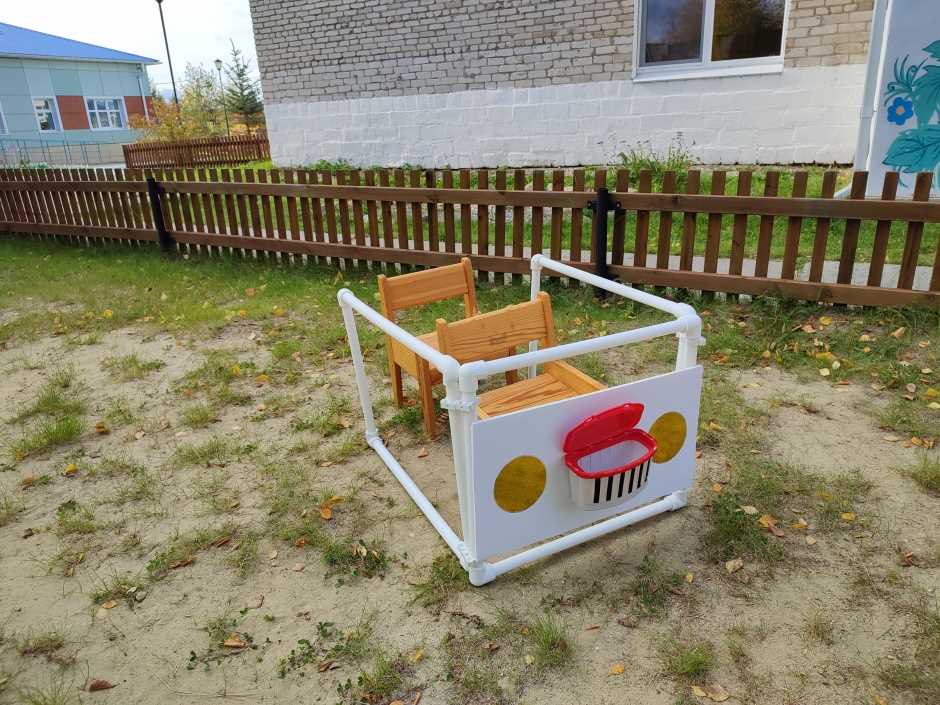 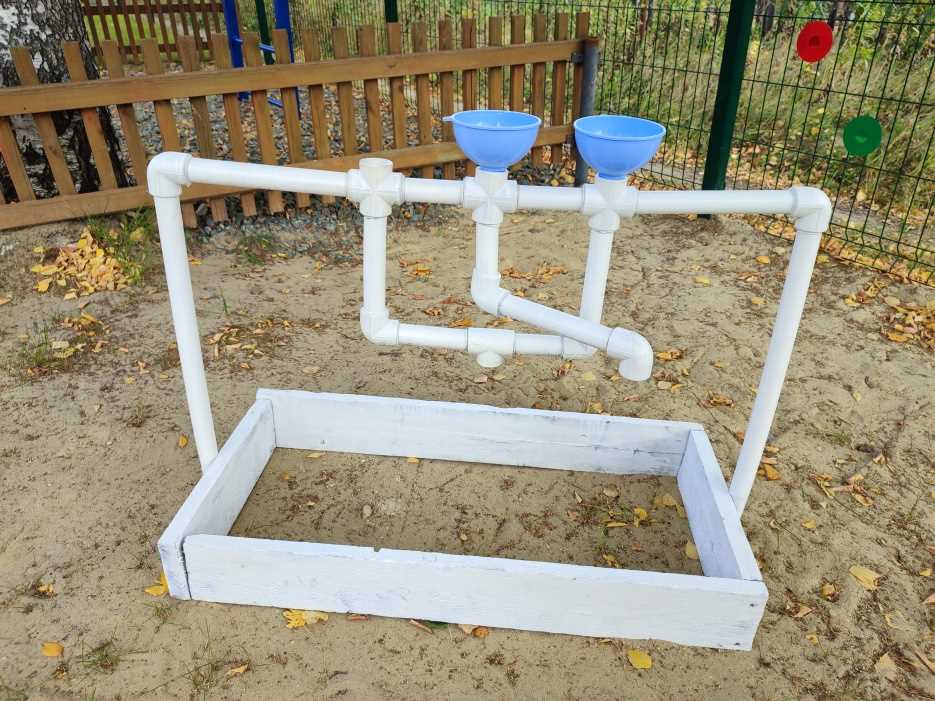 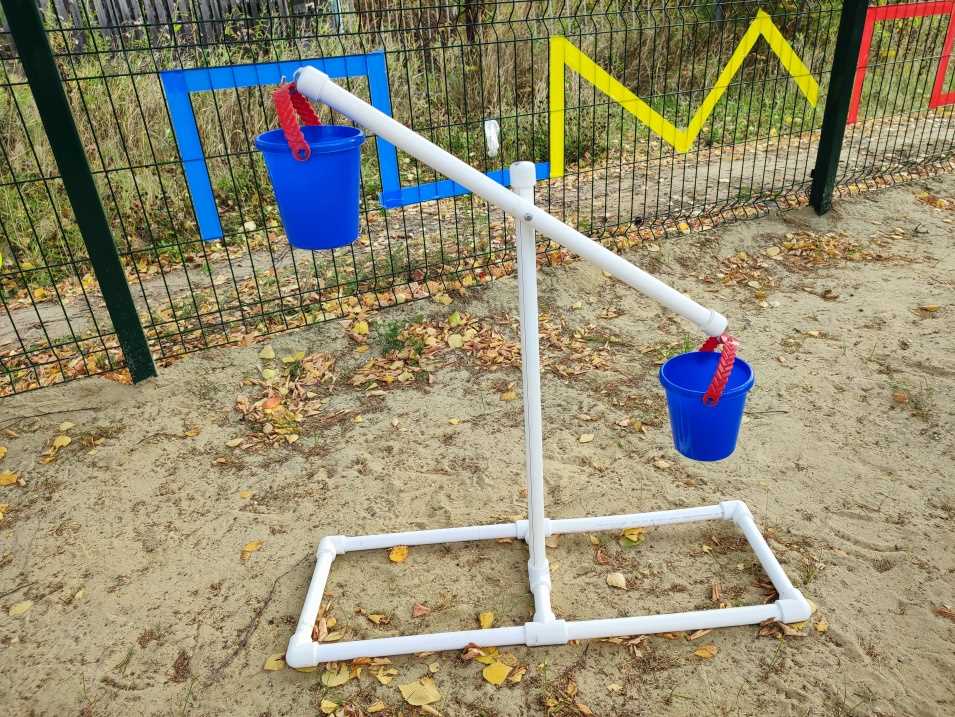 Песочница
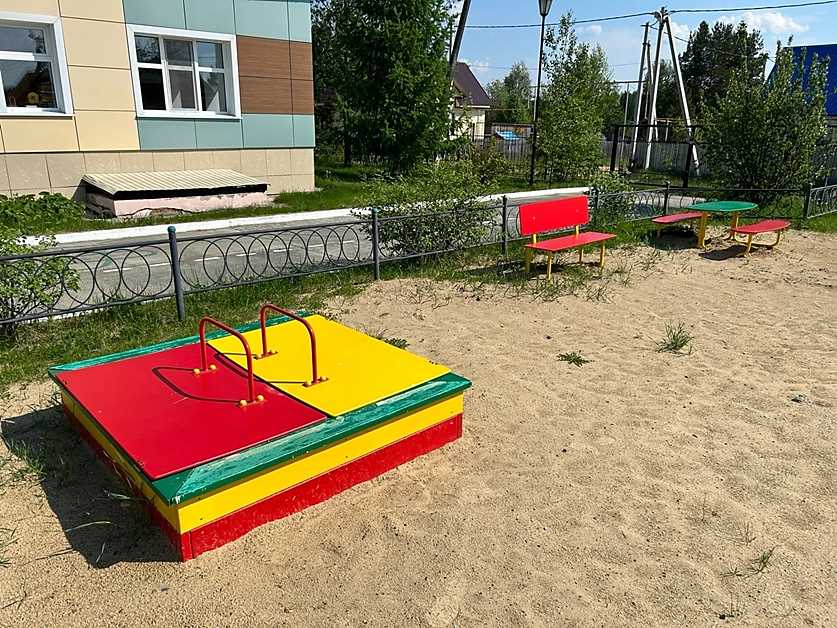 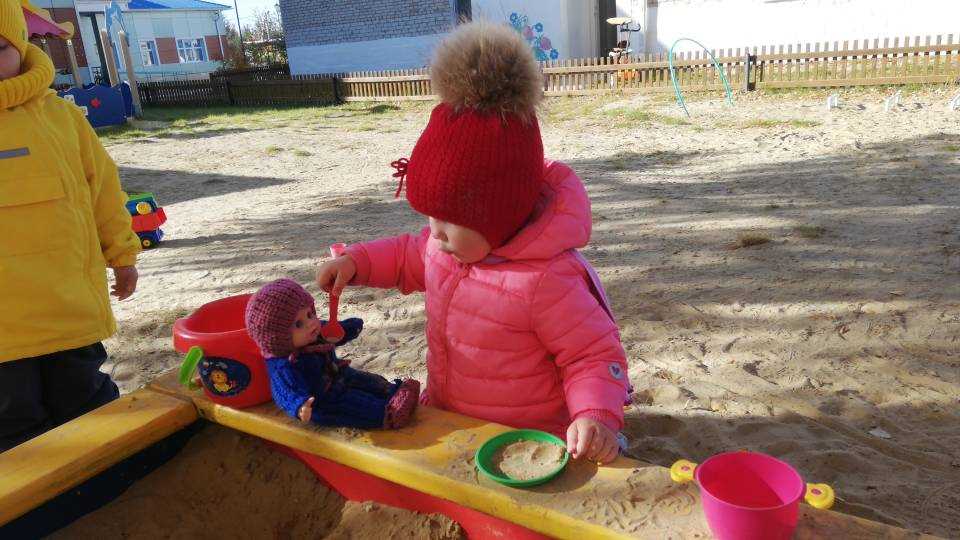 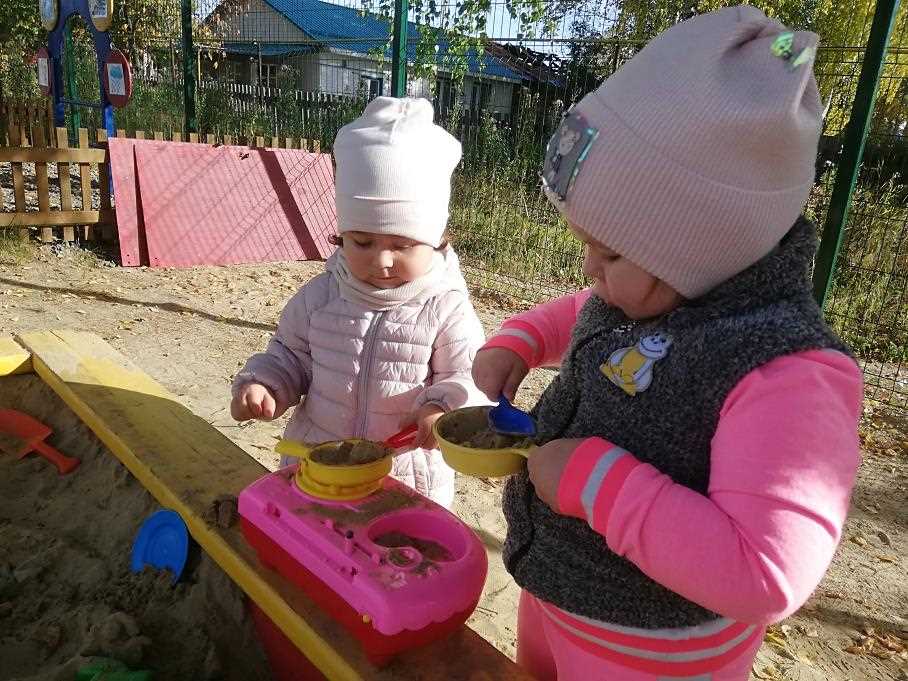 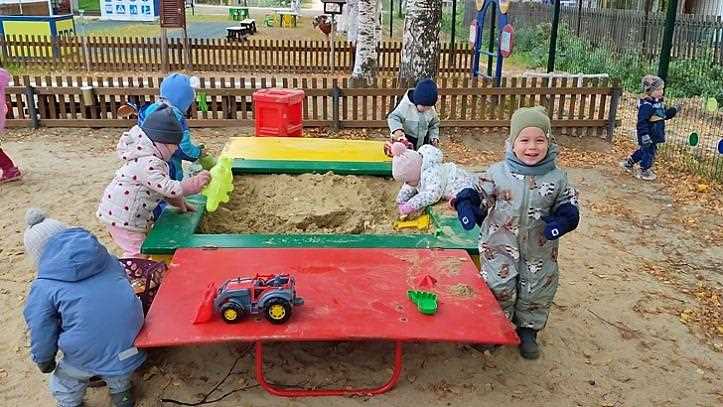 Веранды
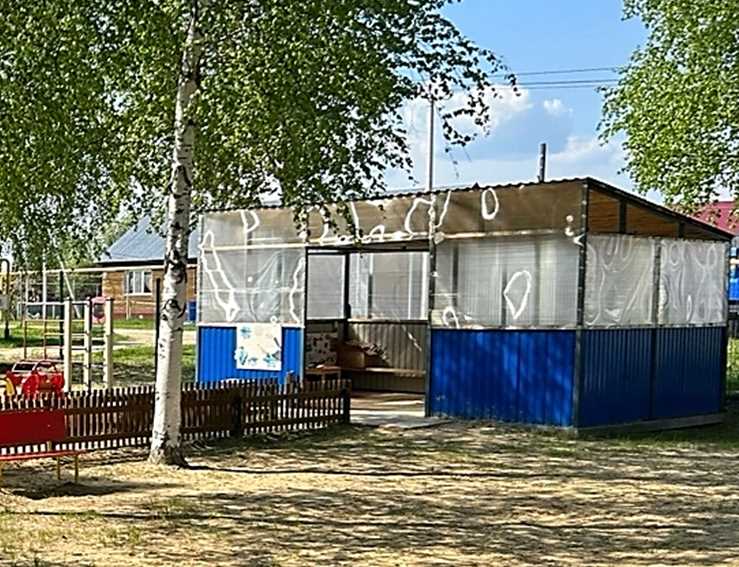 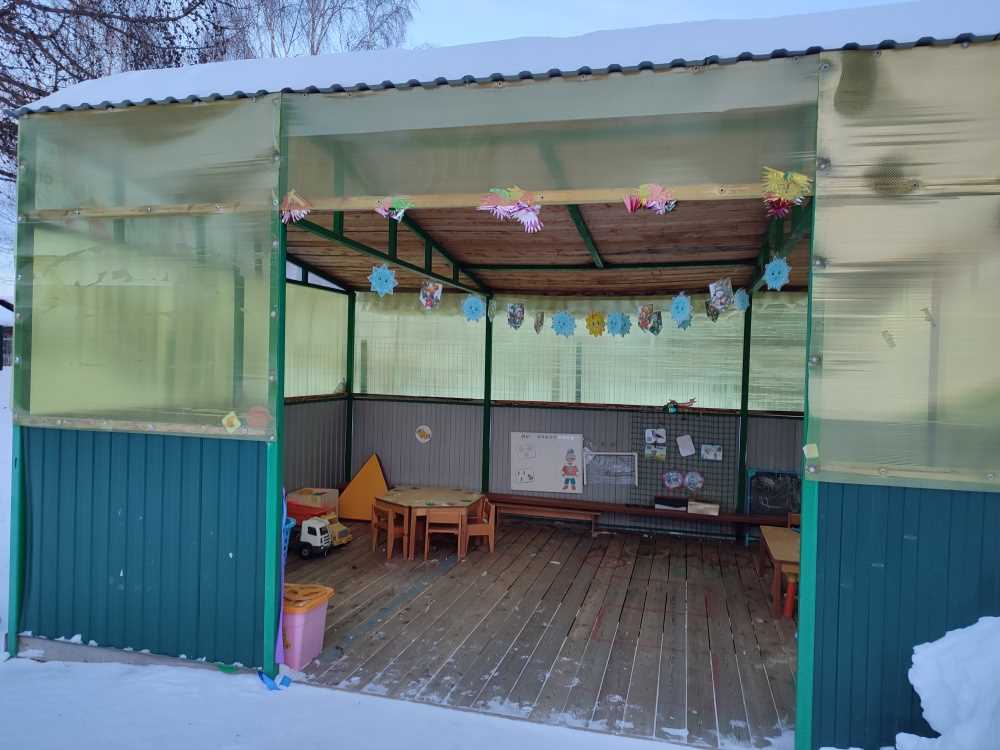 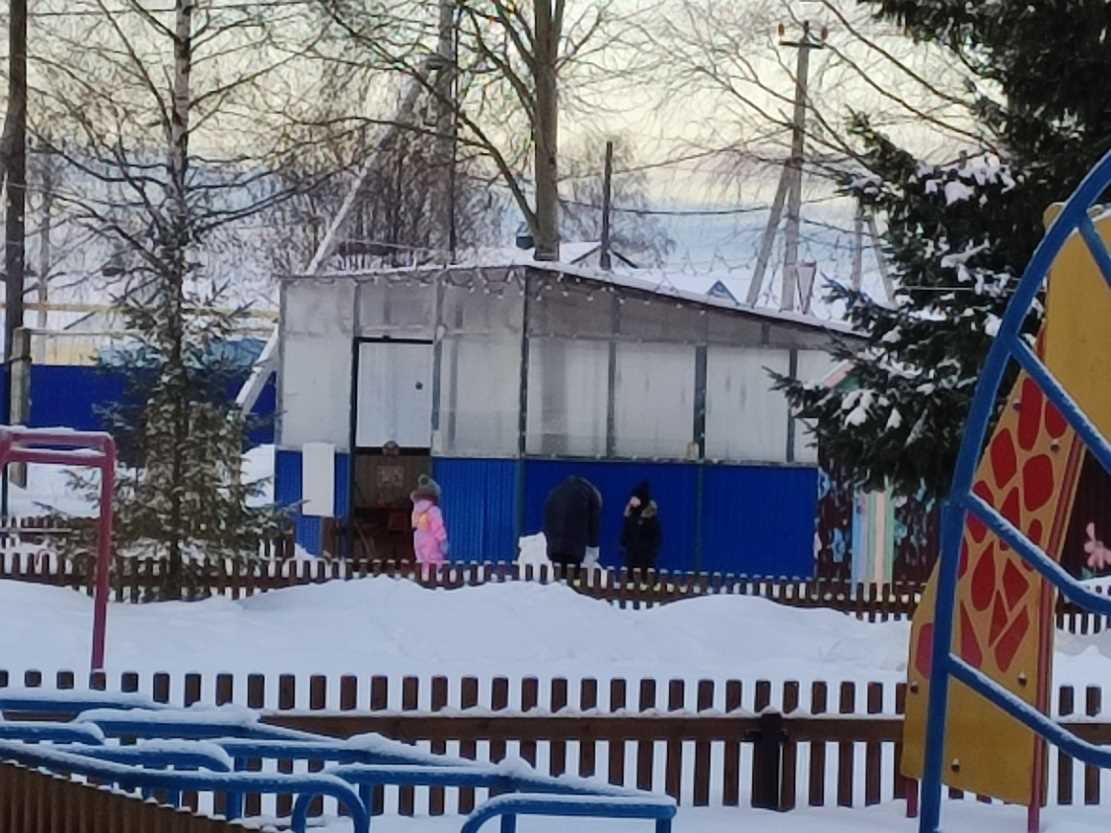 РППС веранд
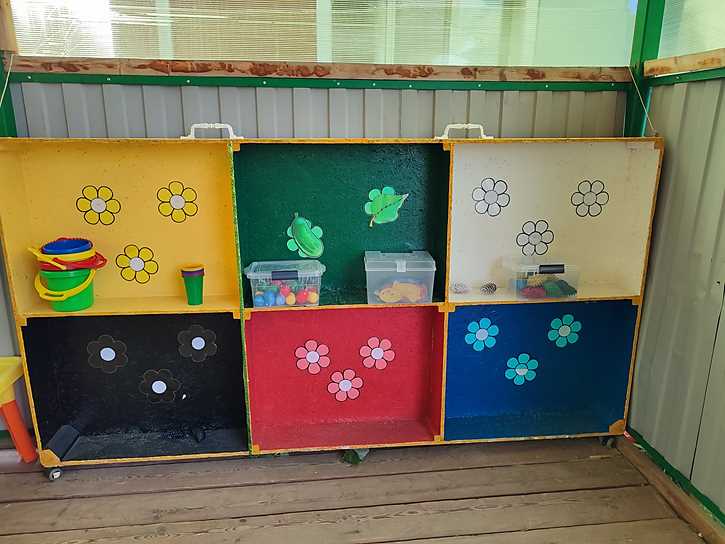 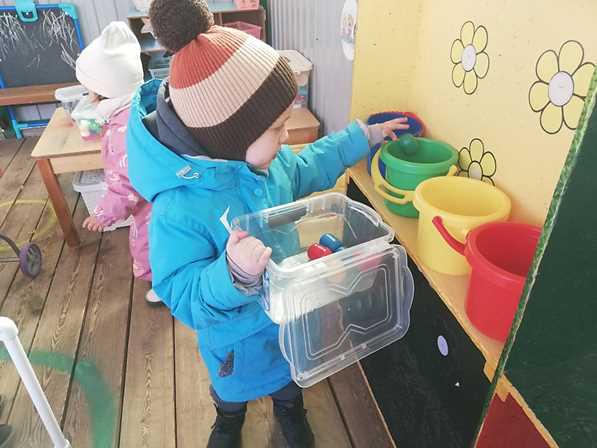 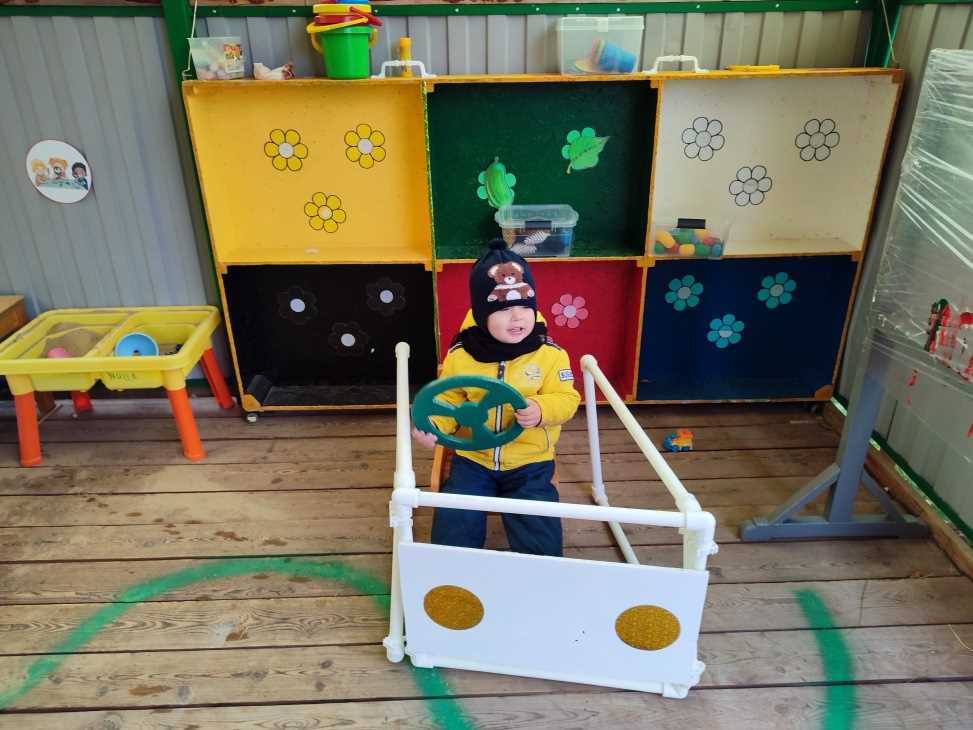 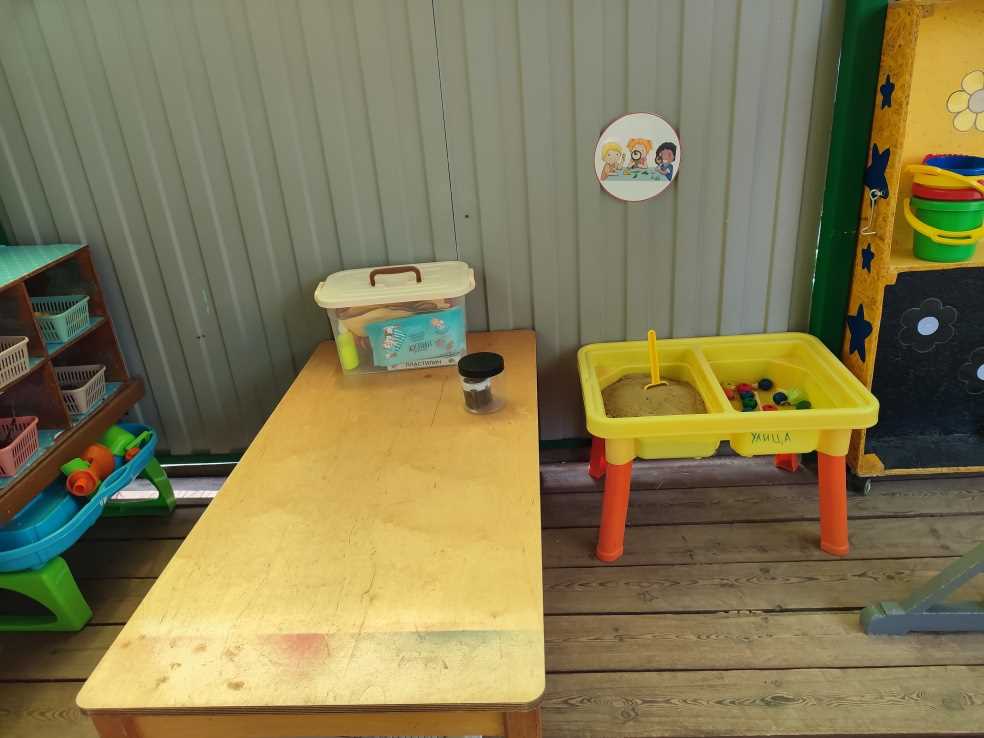 РППС веранд
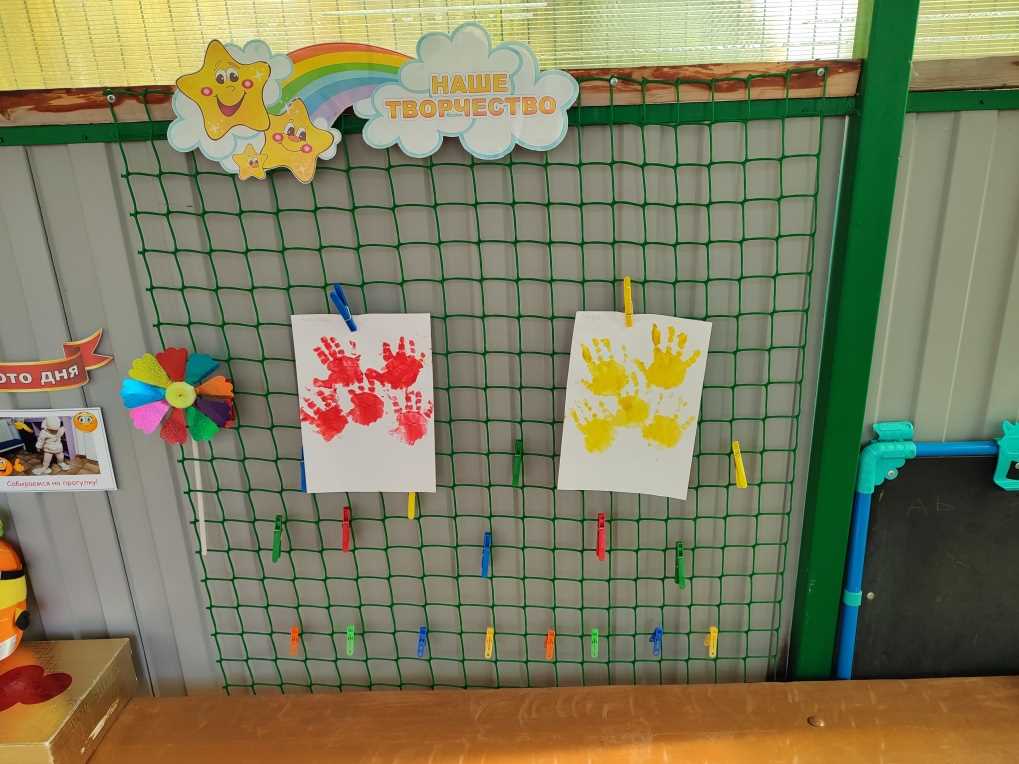 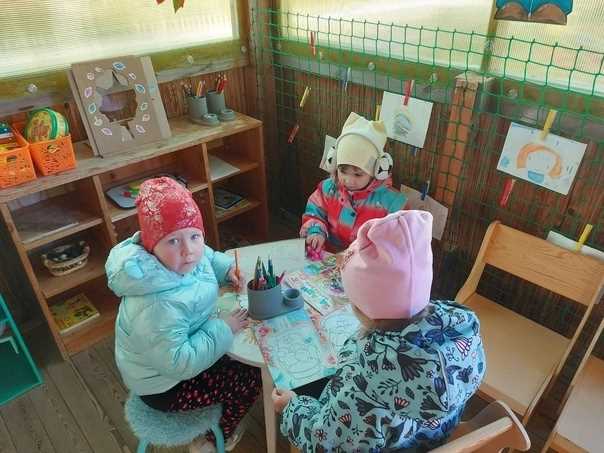 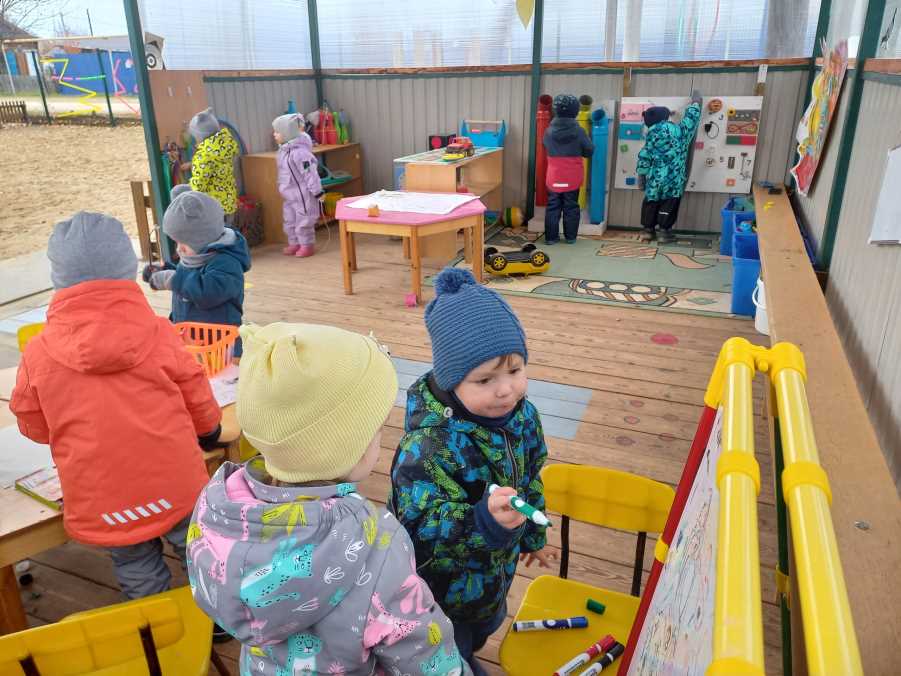 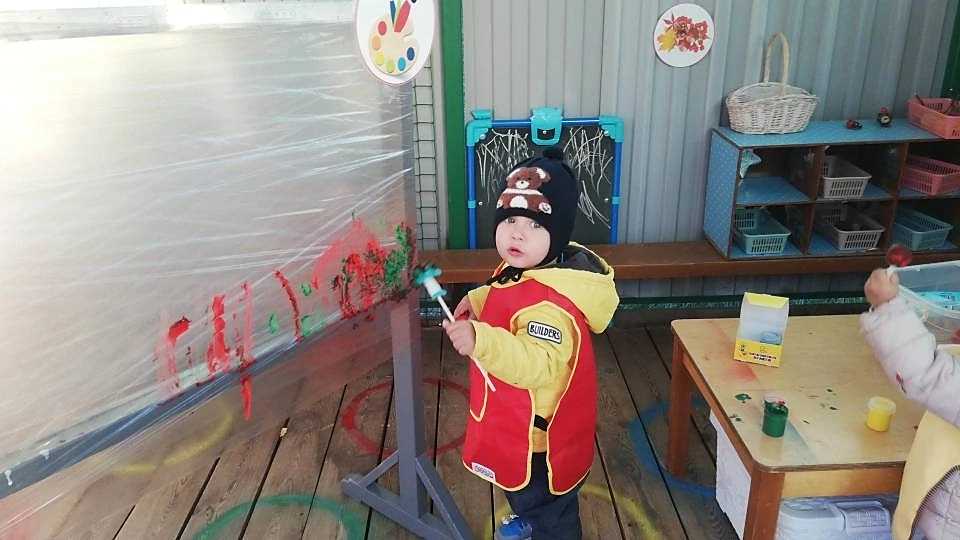 РППС веранд
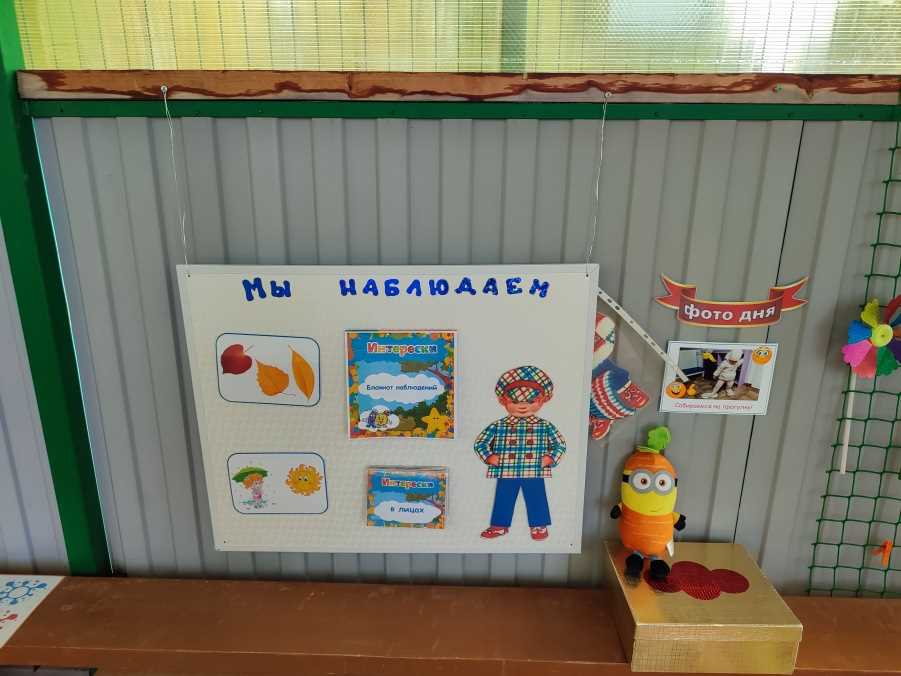 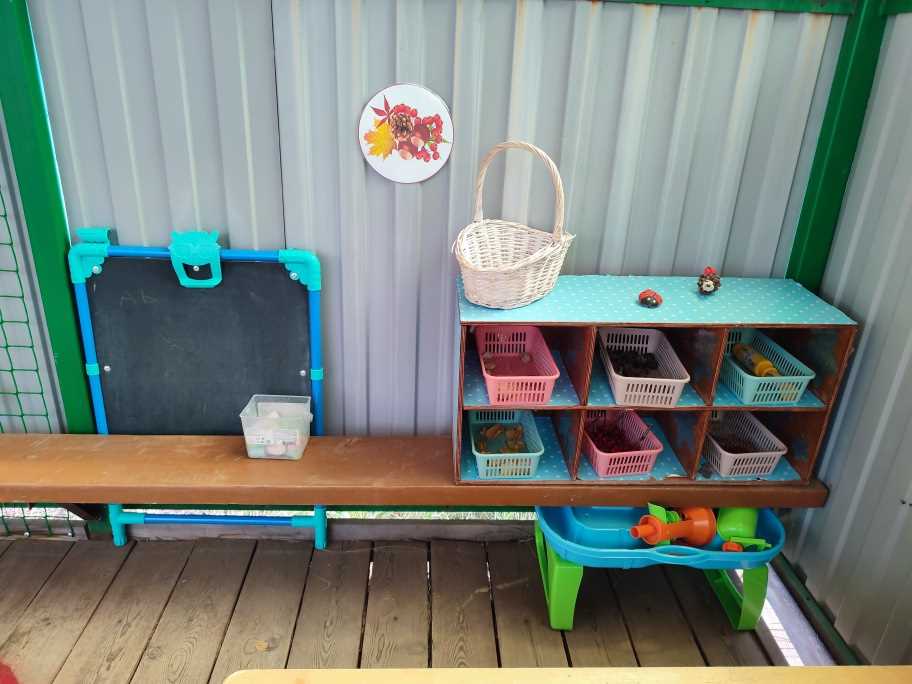 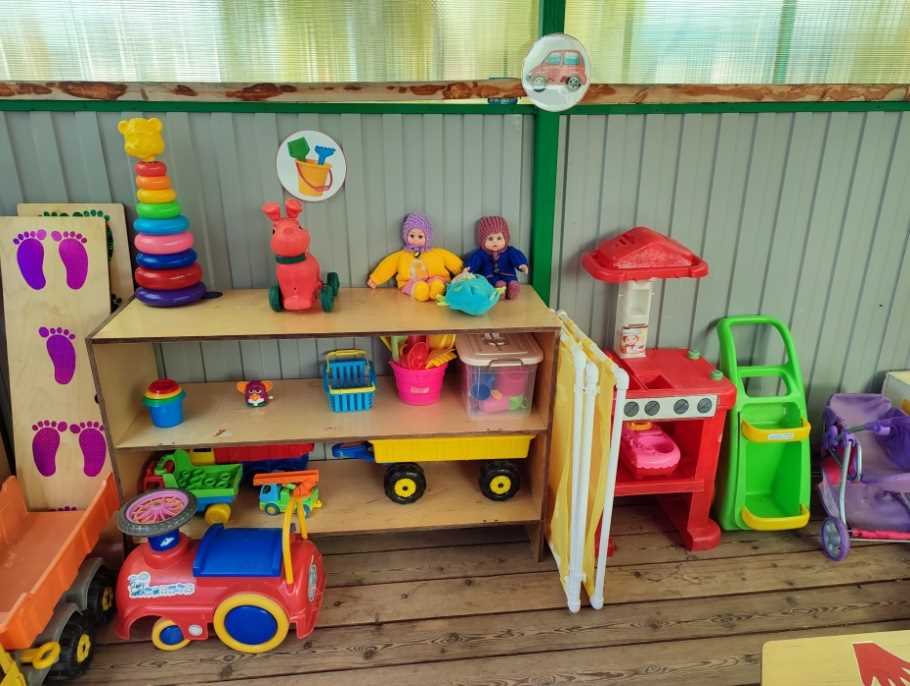 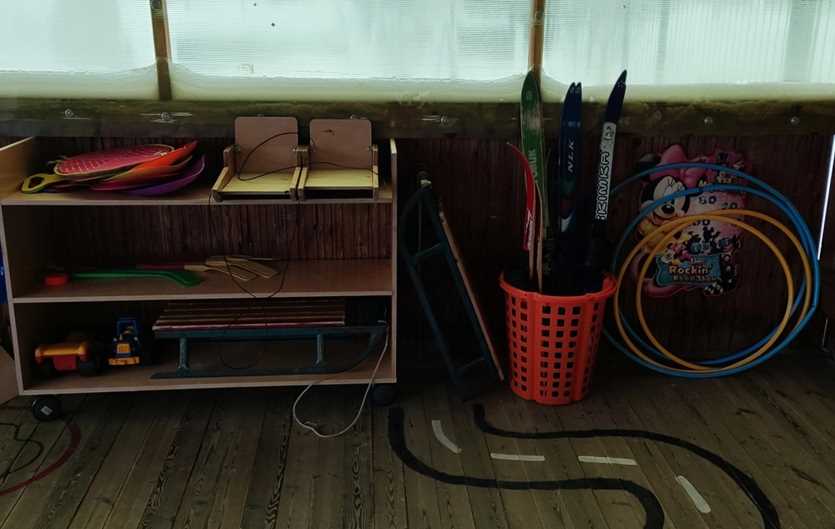 РППС веранд
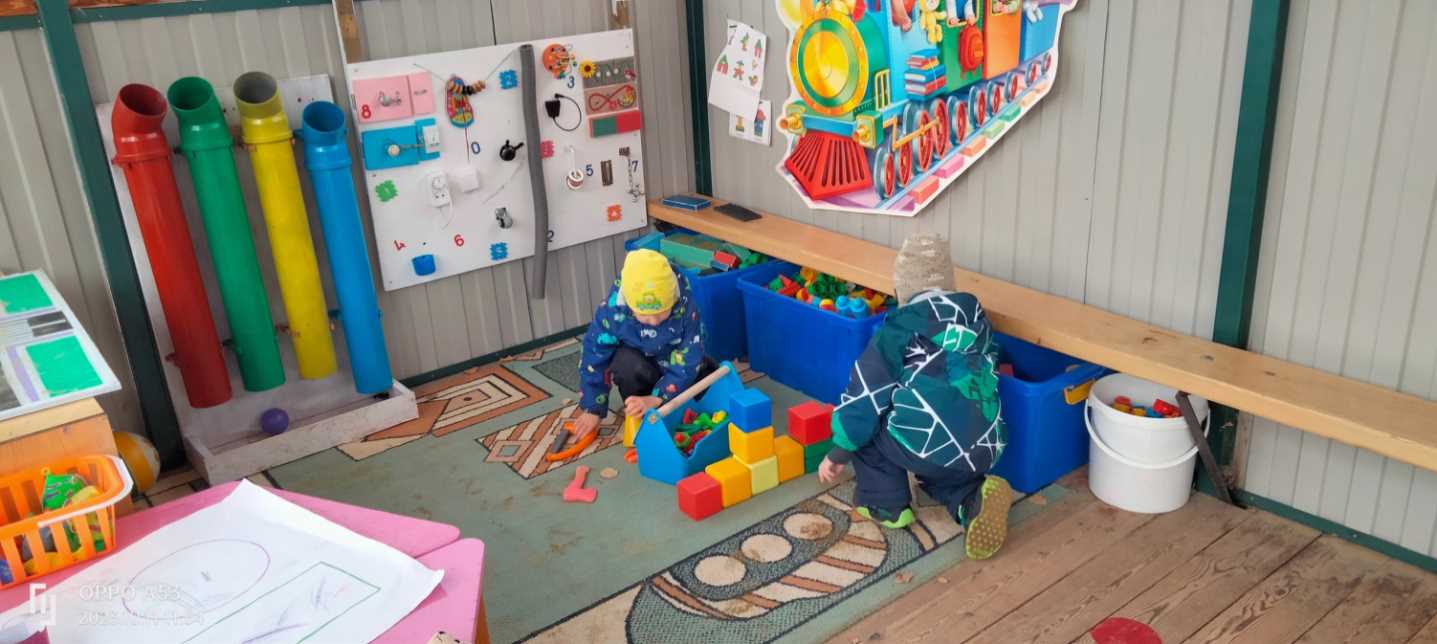 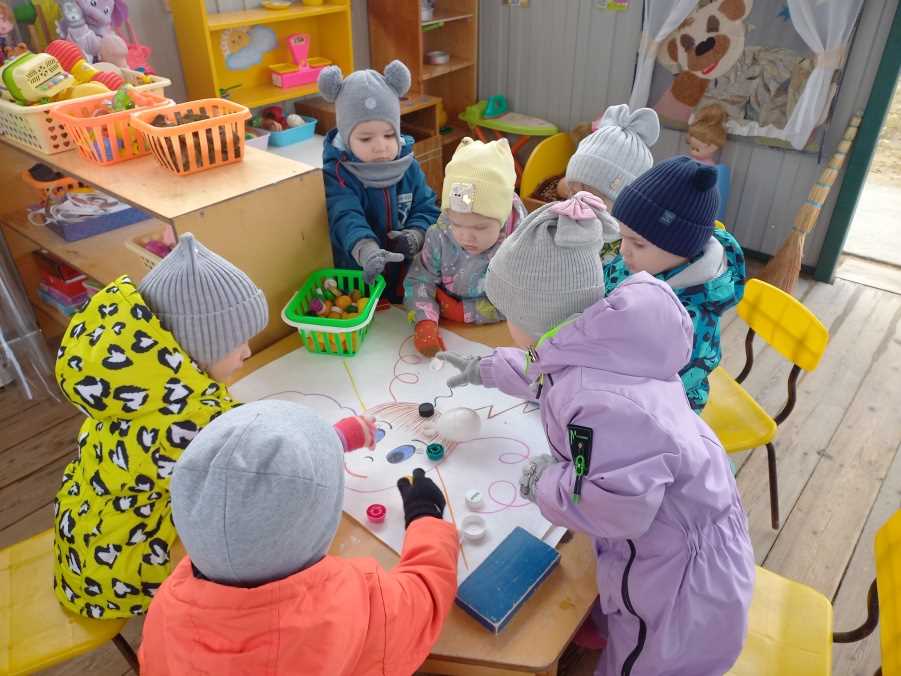 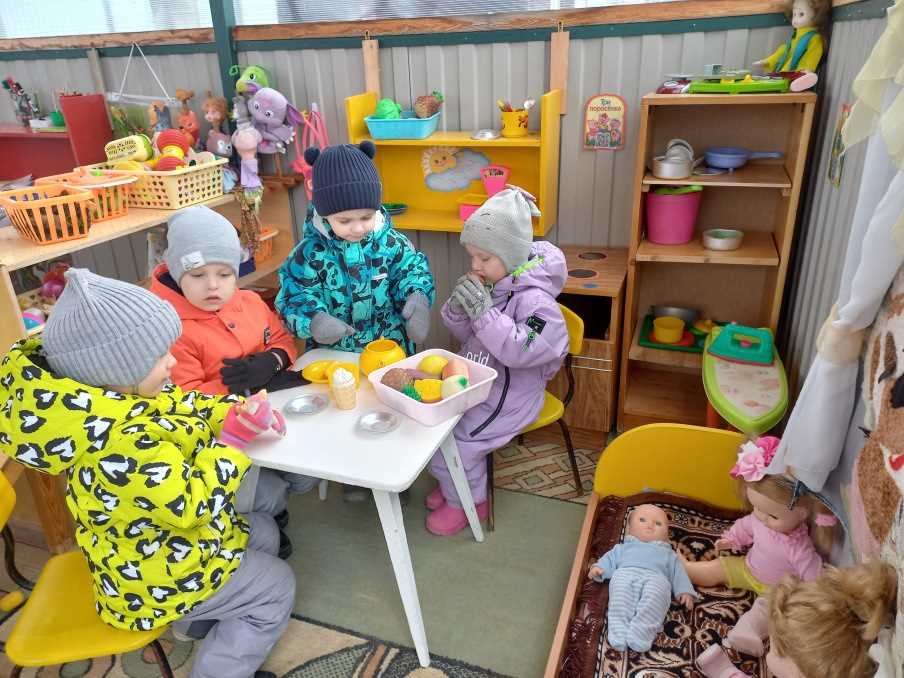 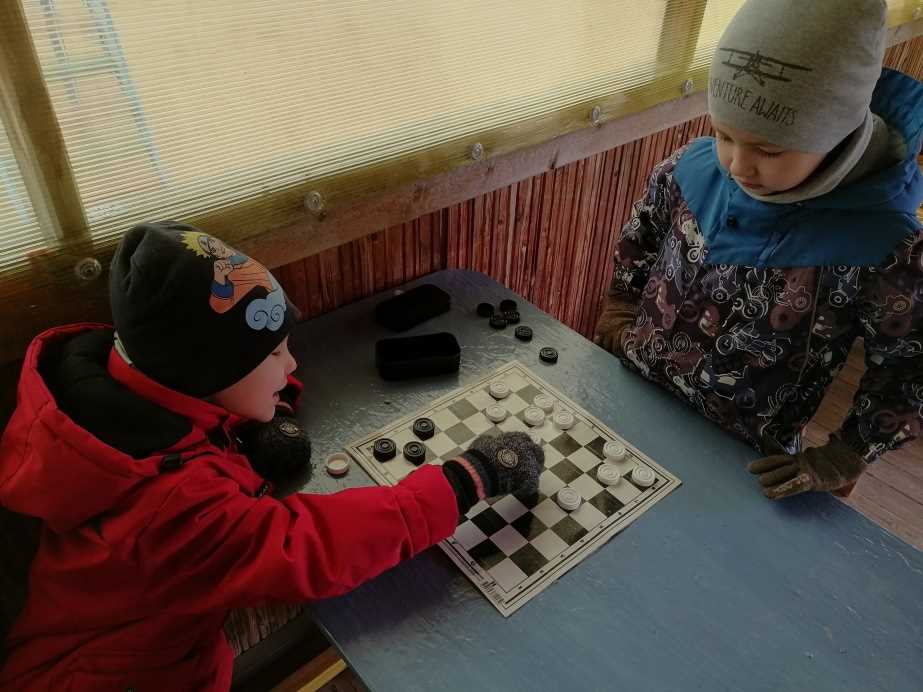 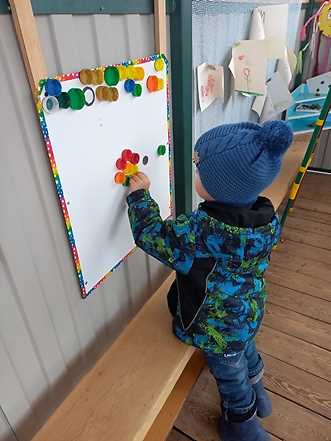 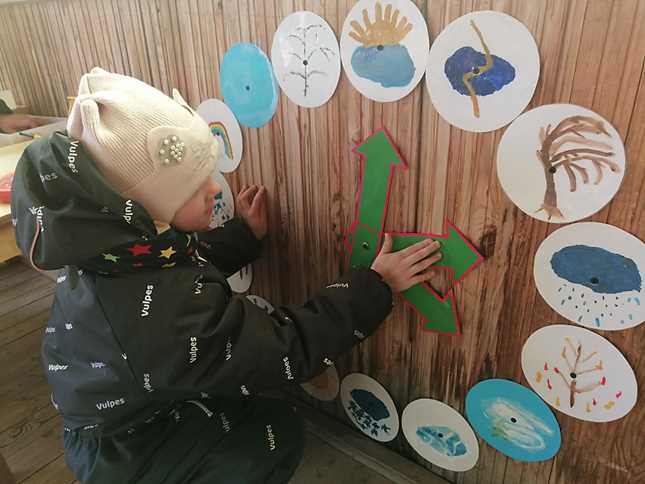 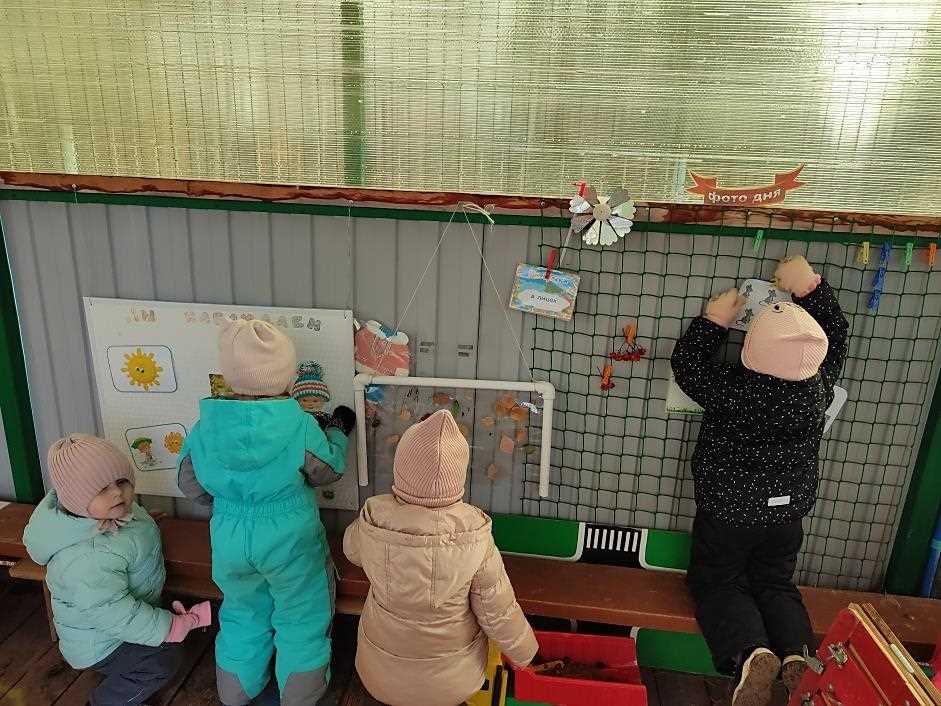 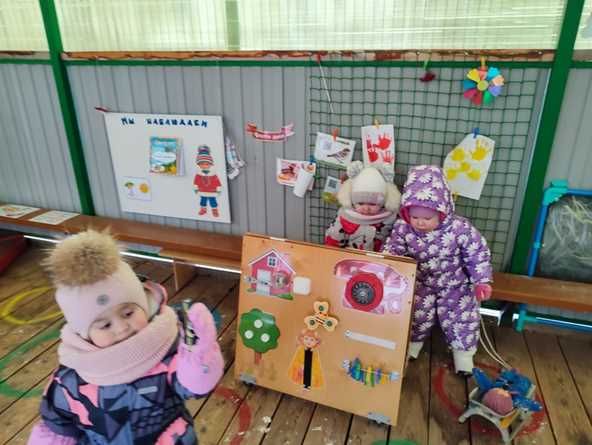 РППС веранд
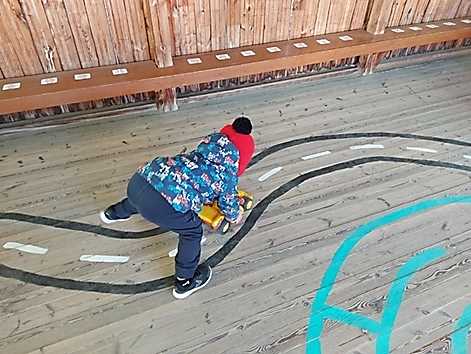 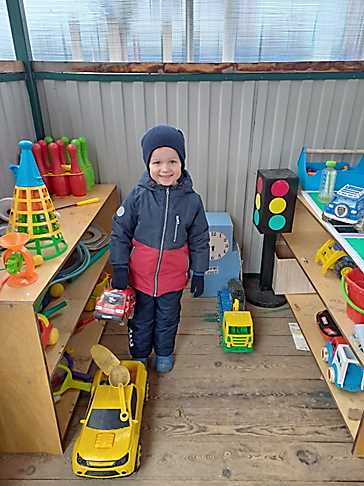 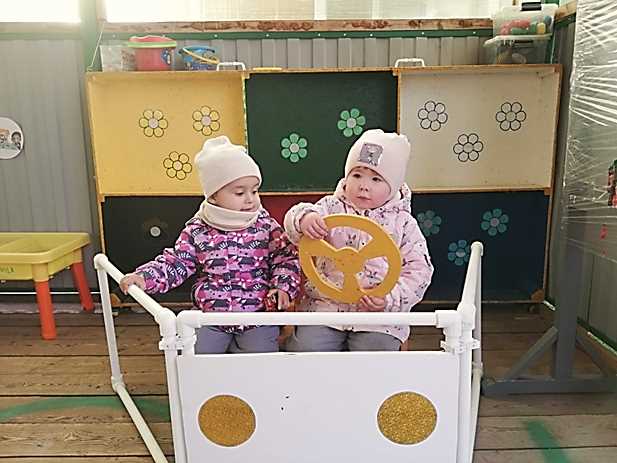 «Безопасная веранда» с комплексом – автогородок
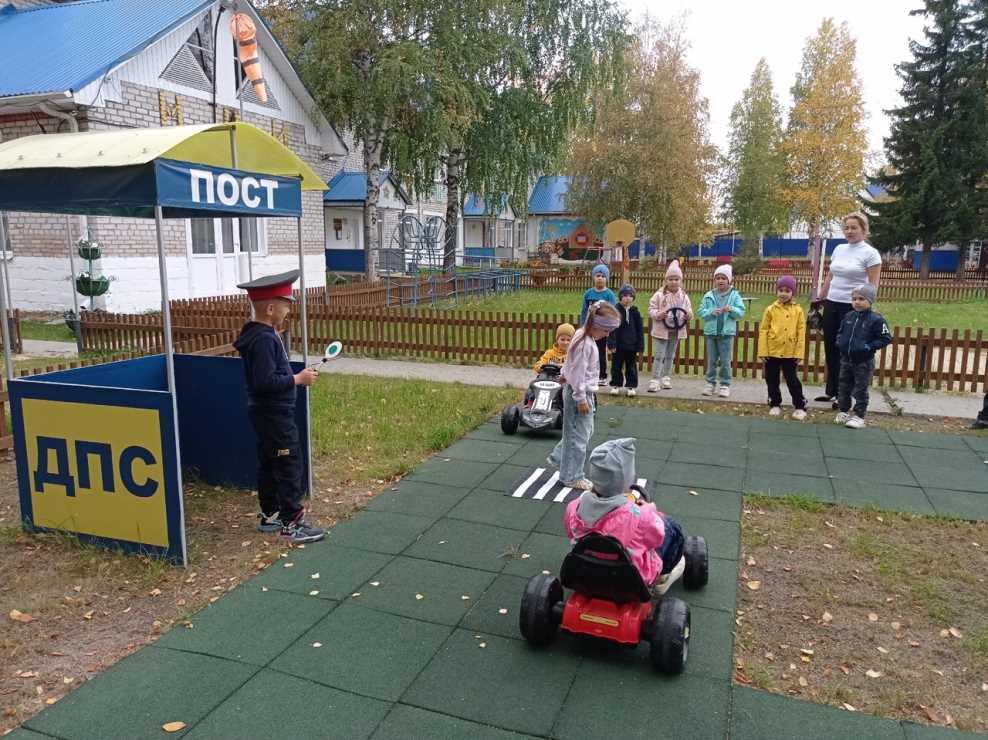 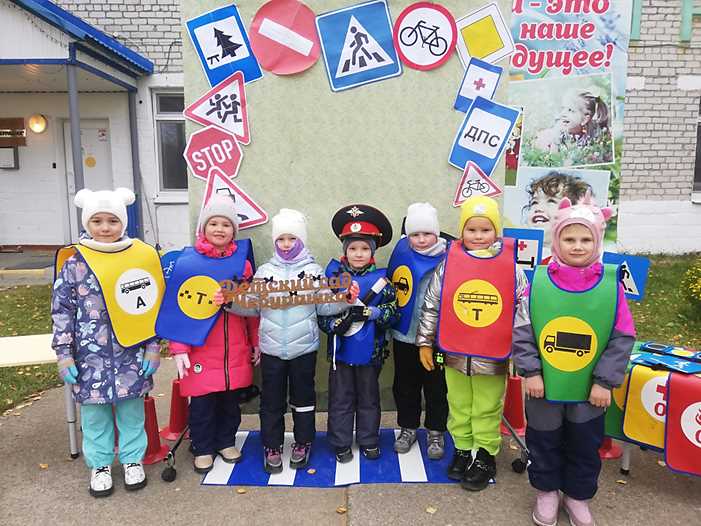 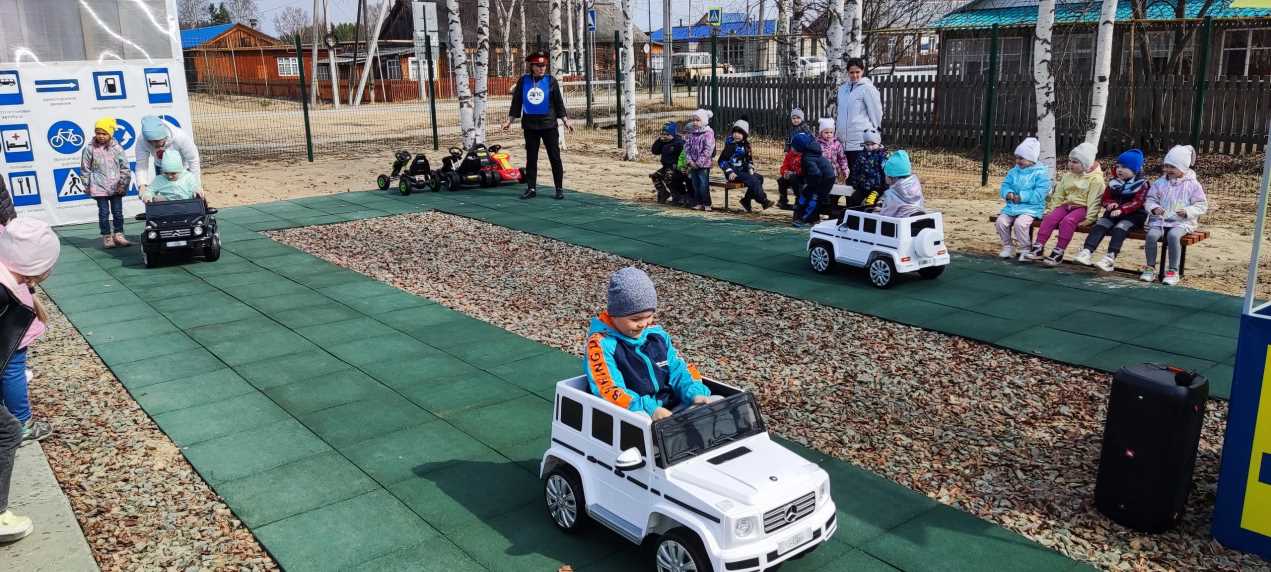 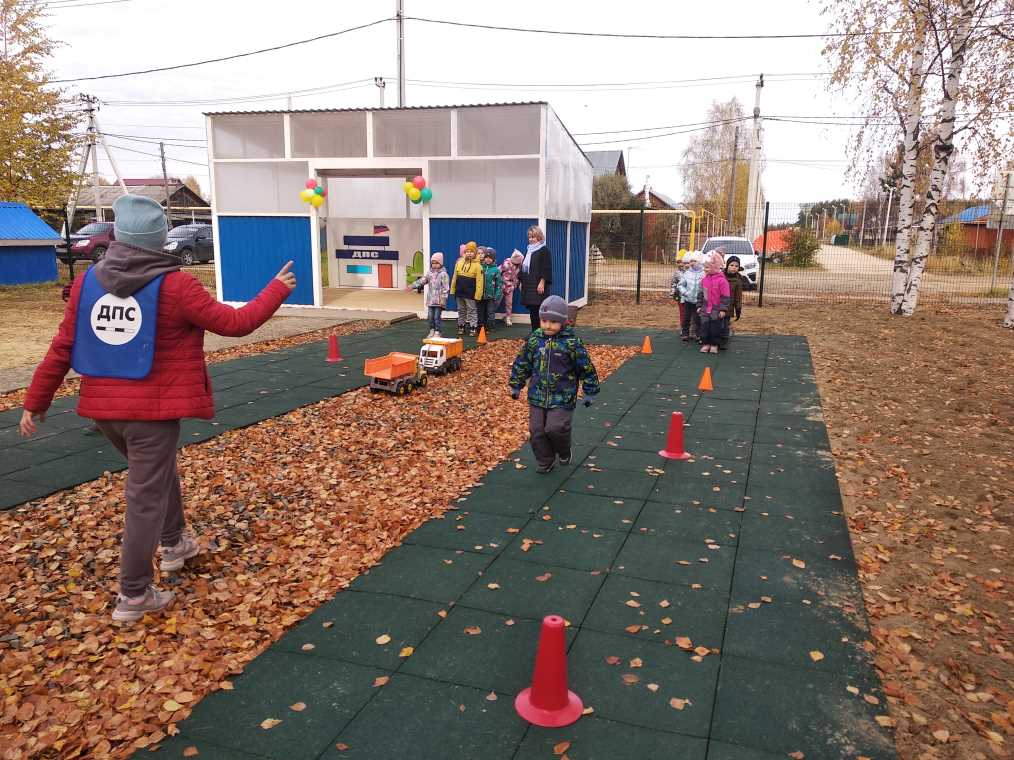 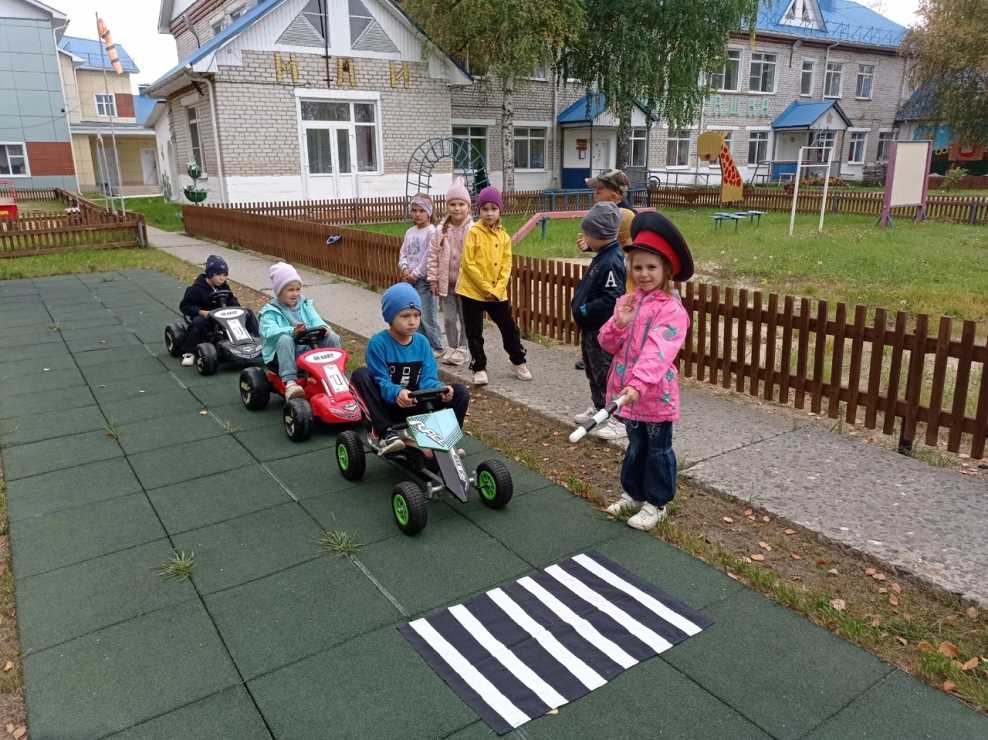 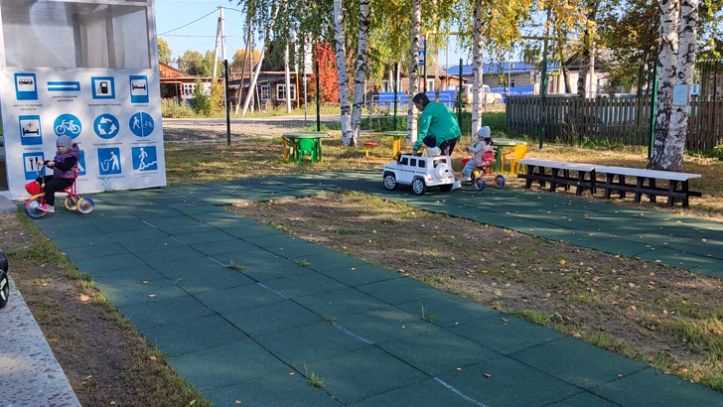 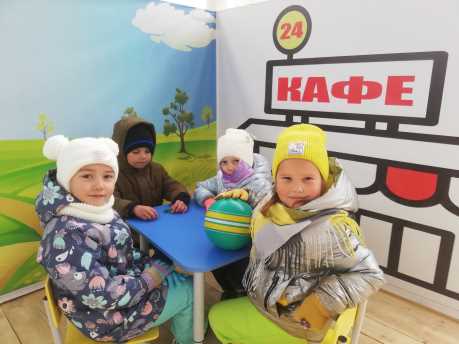 «Тропа здоровья»
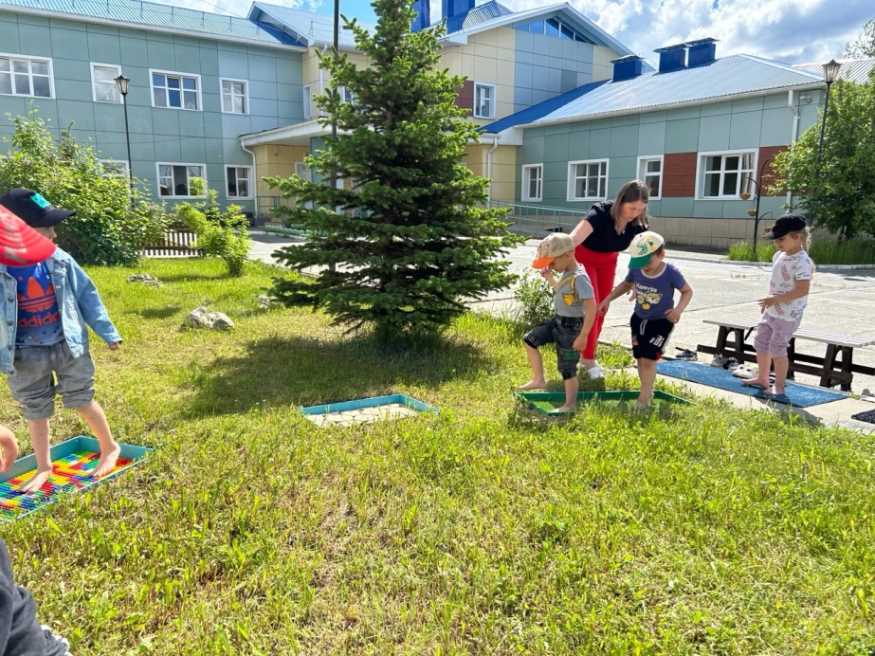 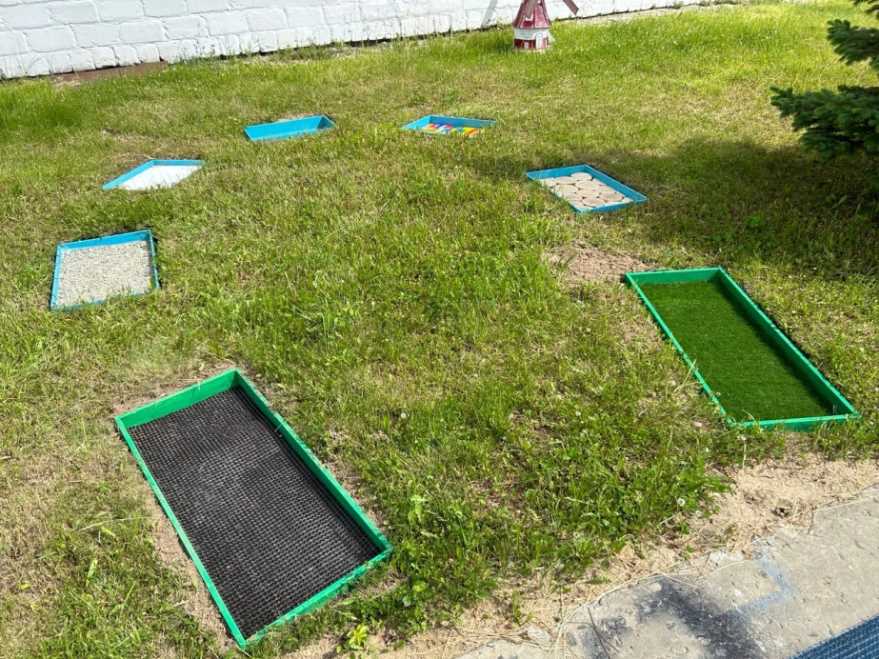 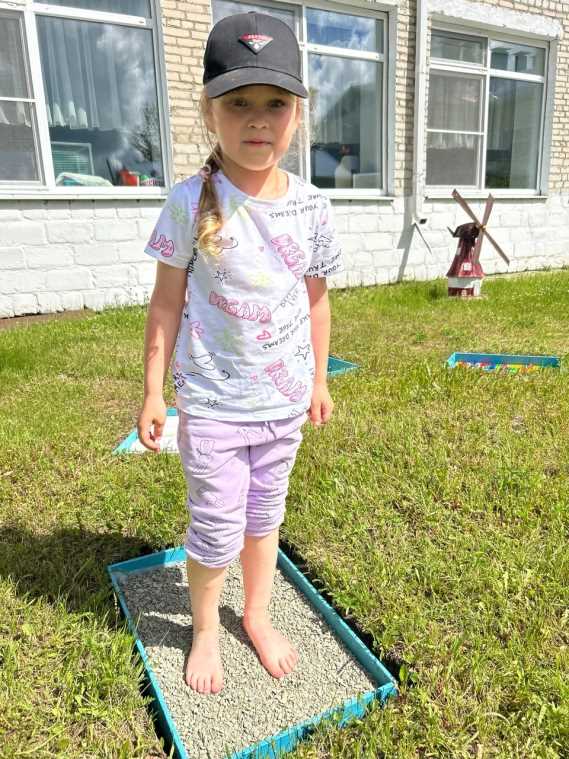 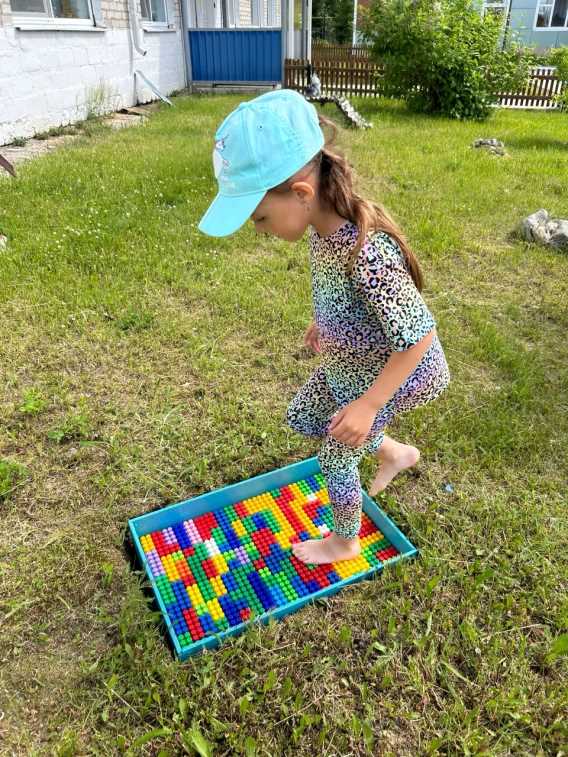 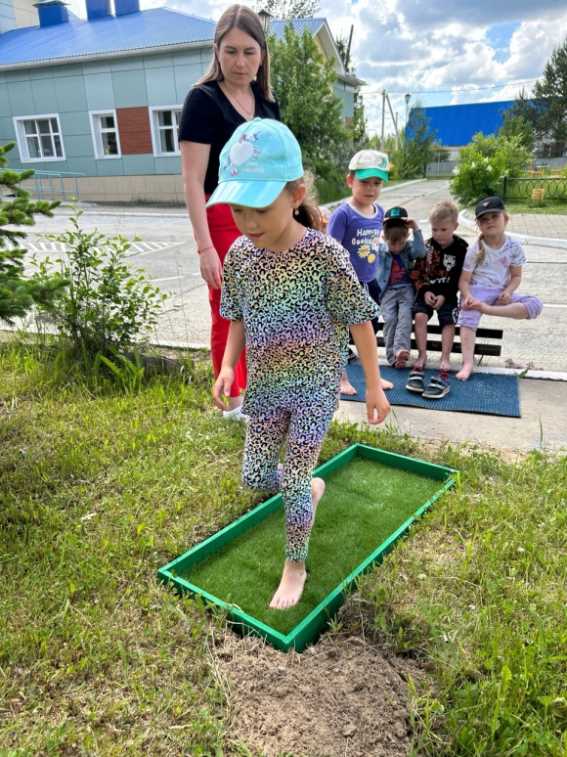 «Метеостанция»
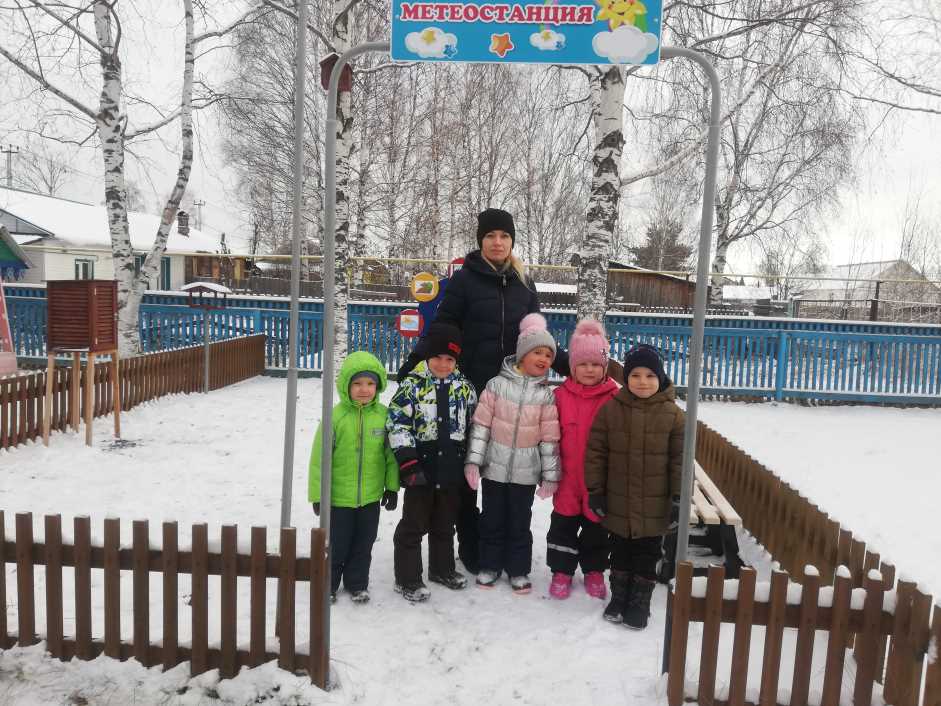 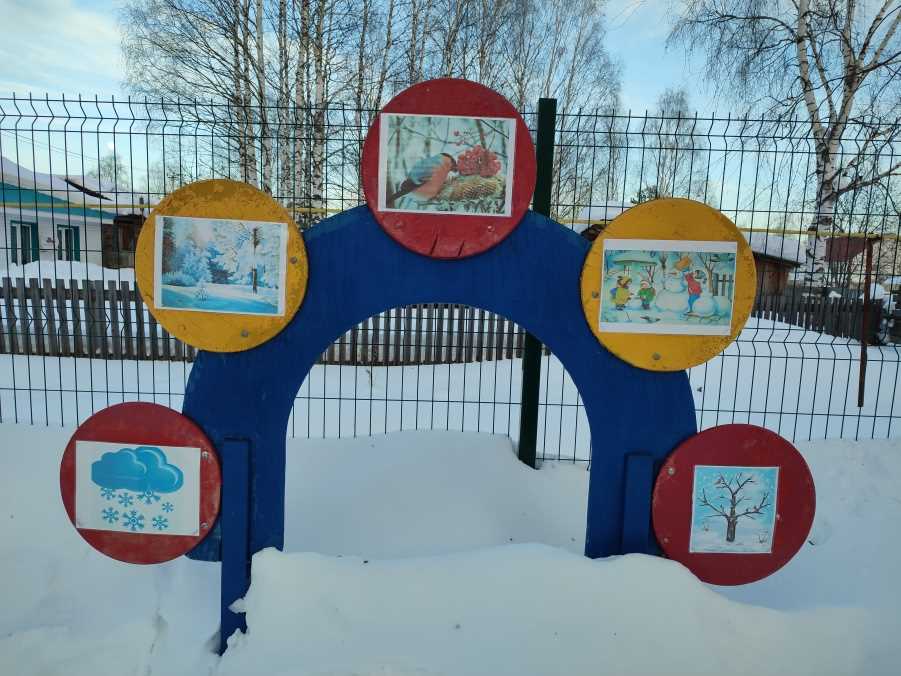 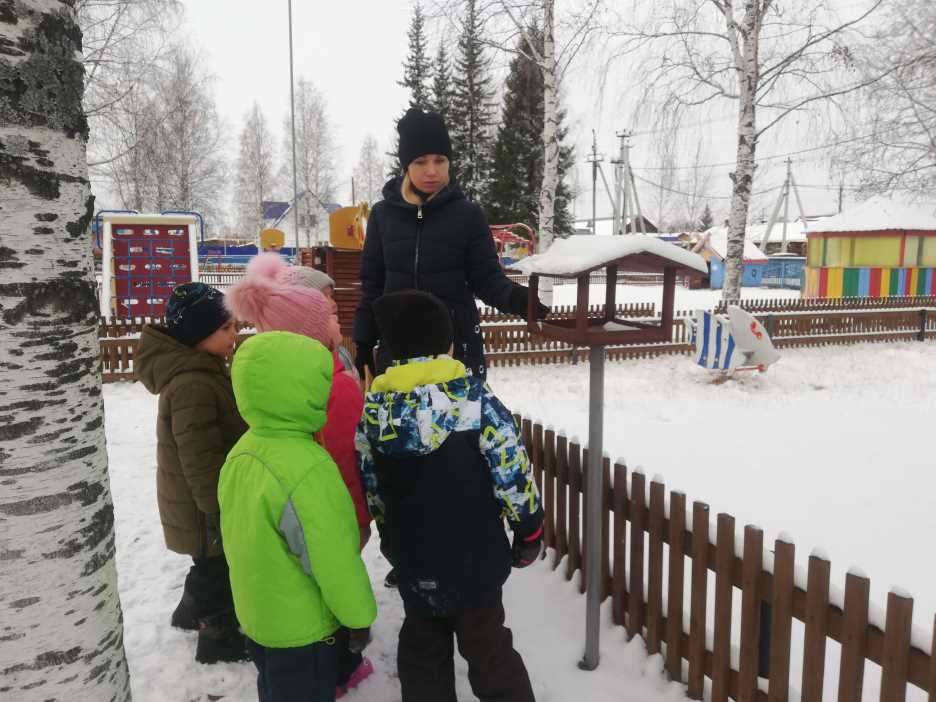 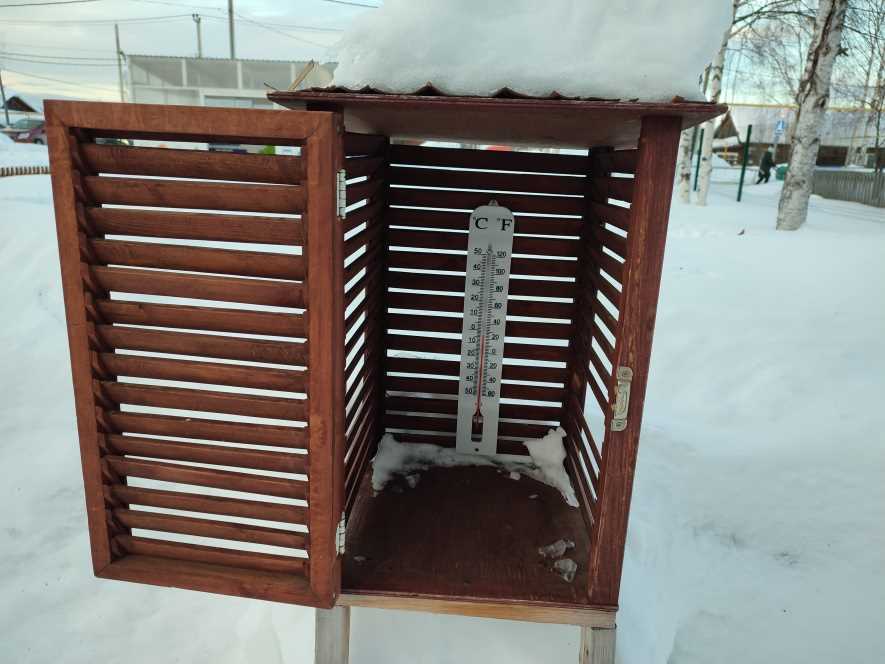 Зимний  прогулочный участок
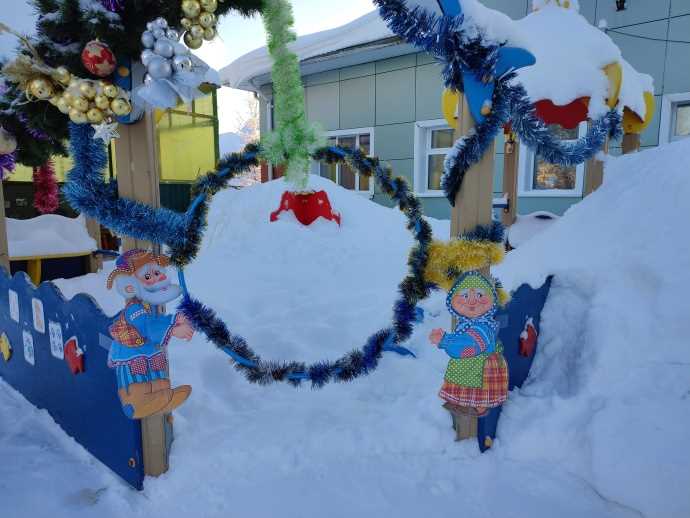 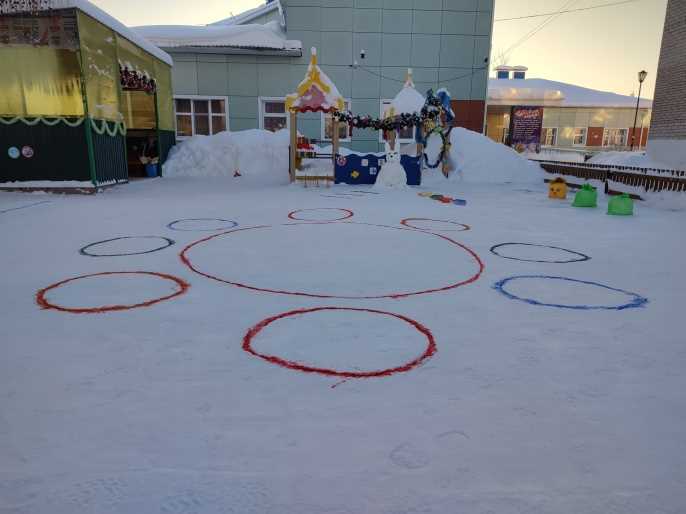 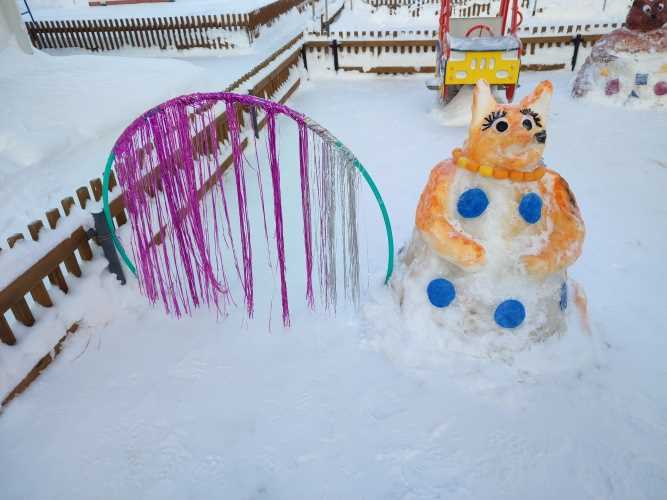 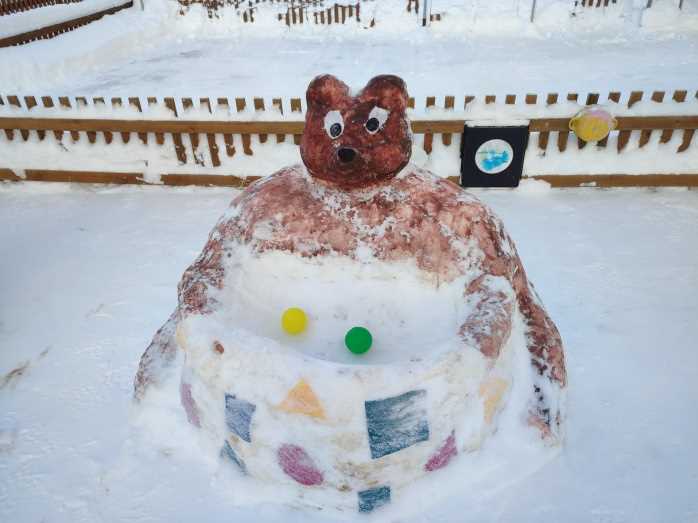 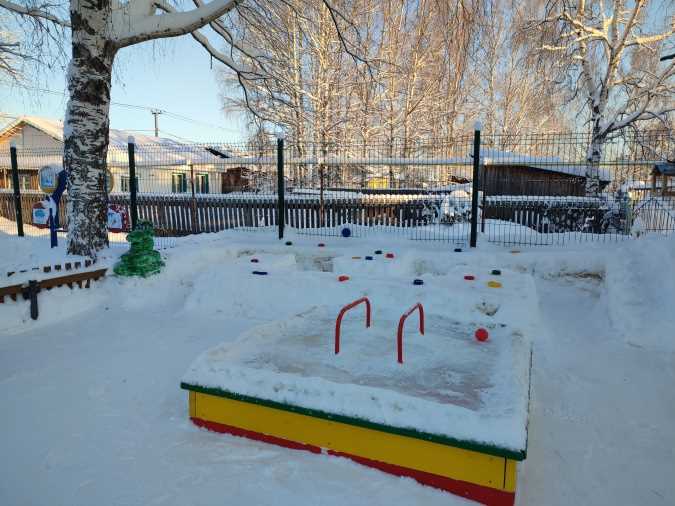 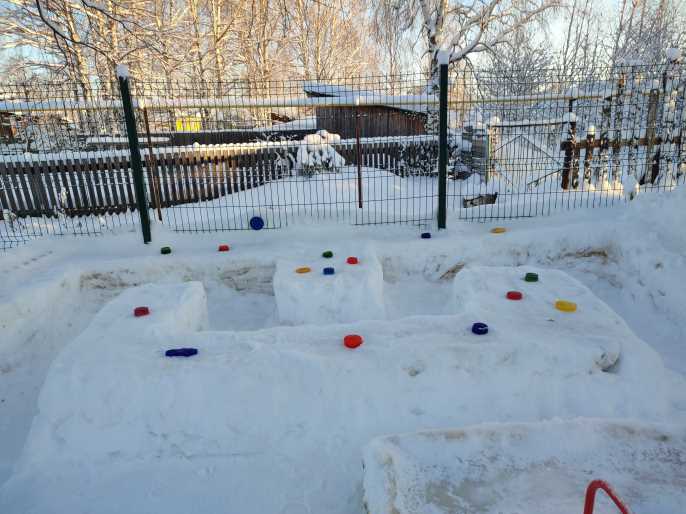 Зимний  прогулочный участок
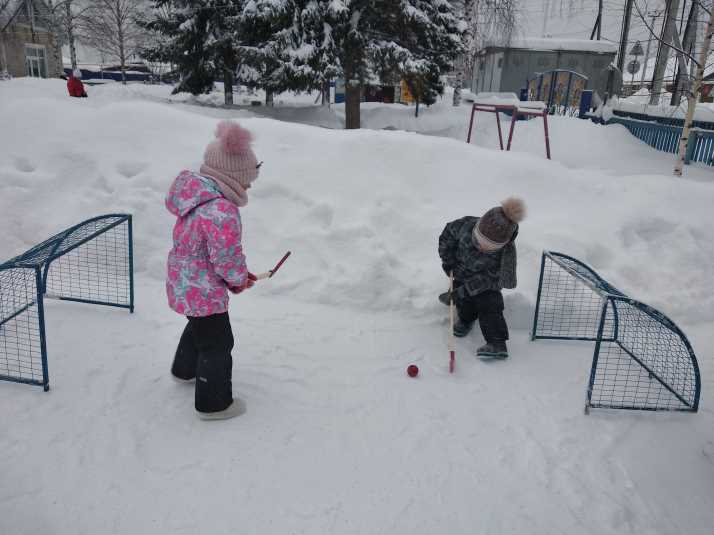 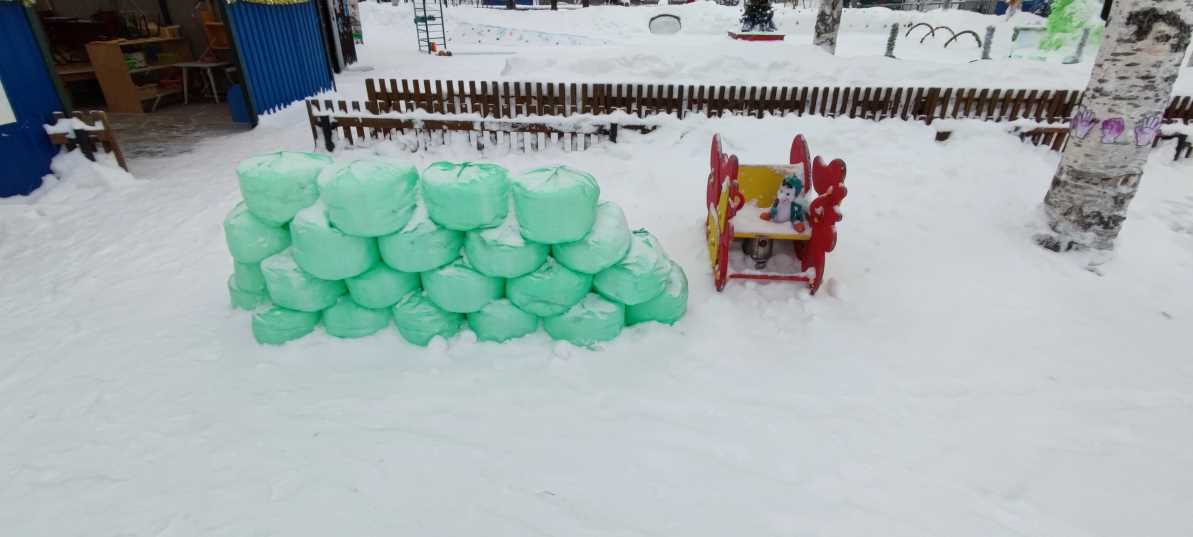 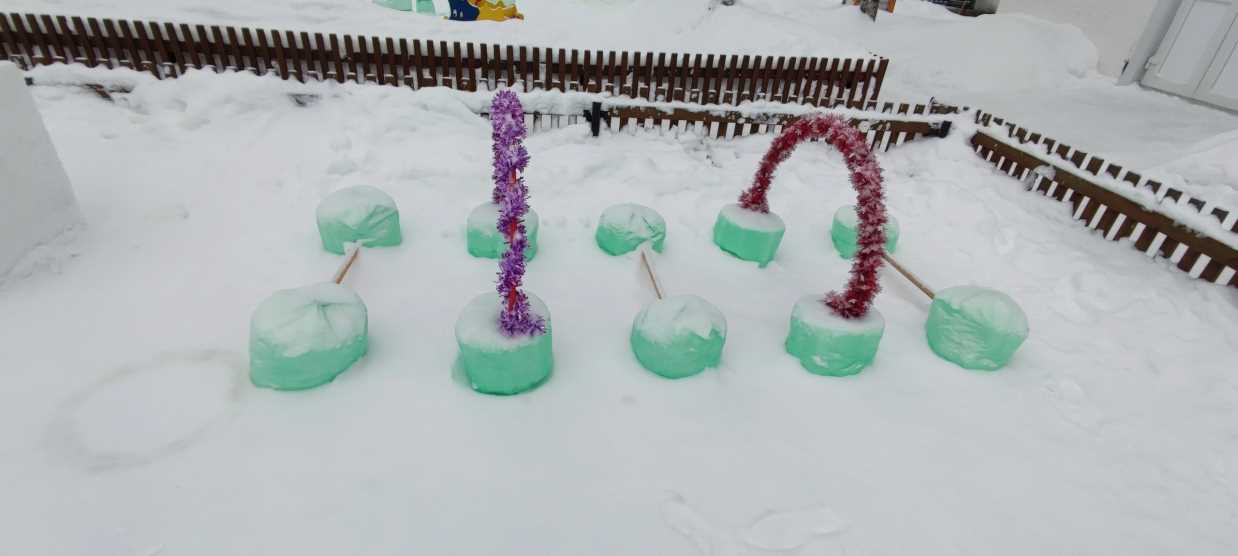 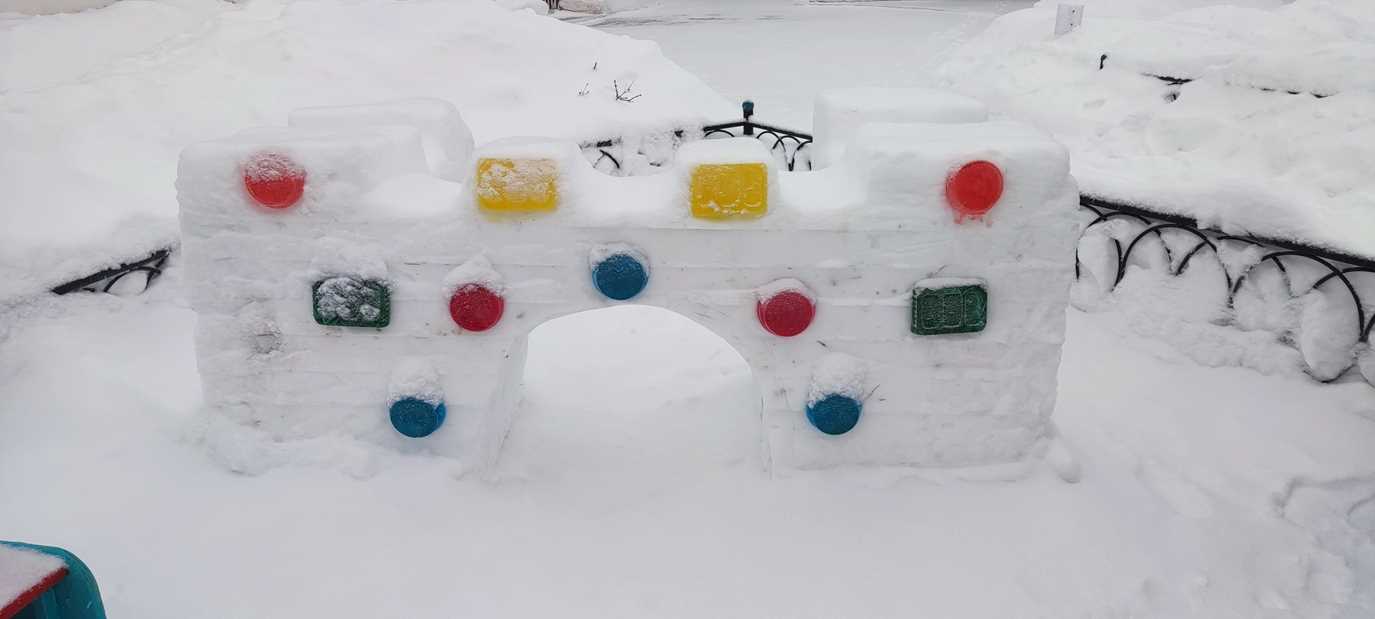 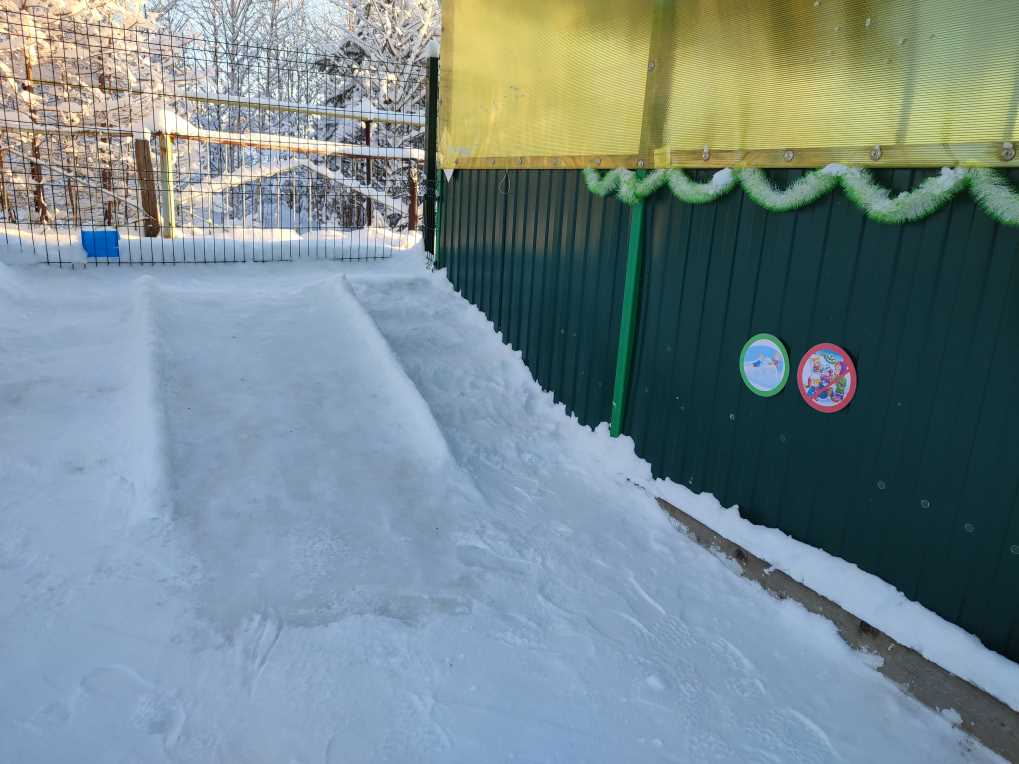 Спортивная площадка
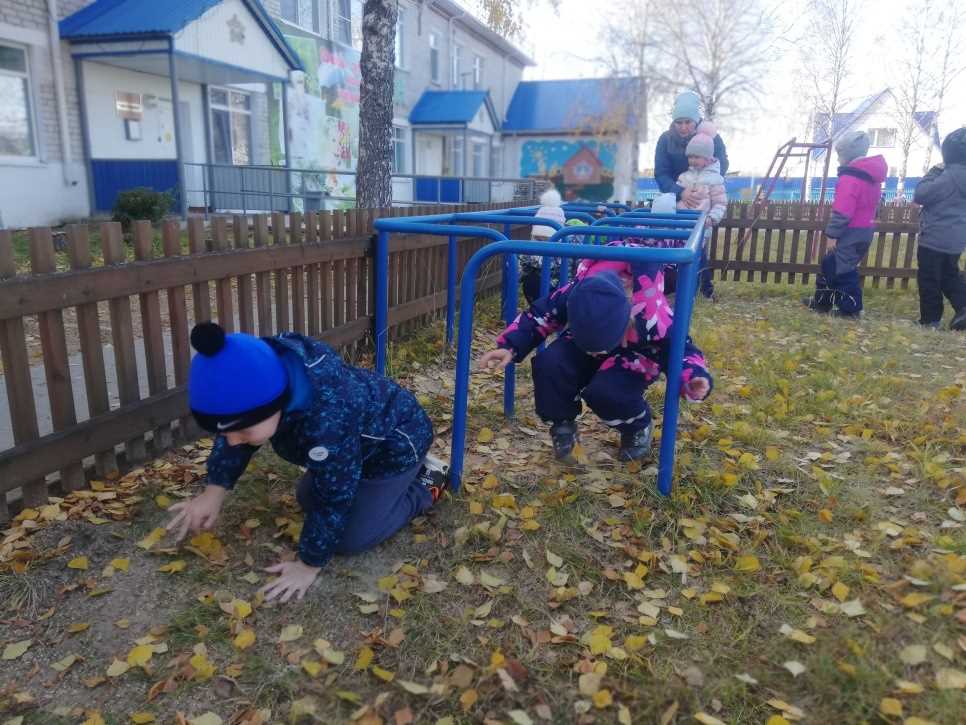 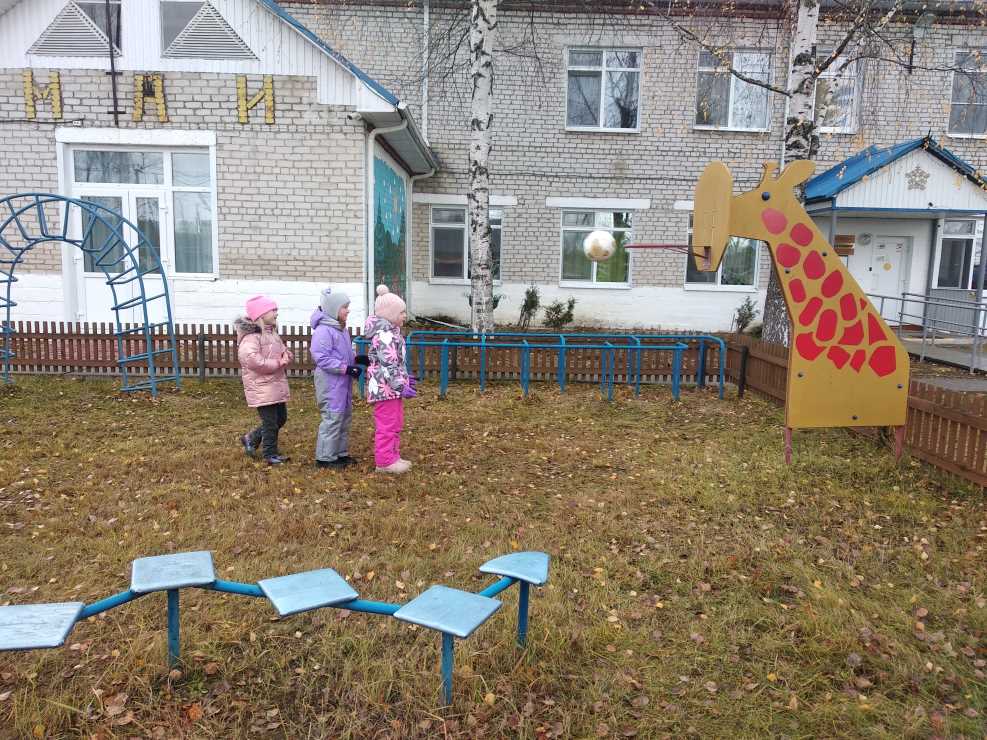 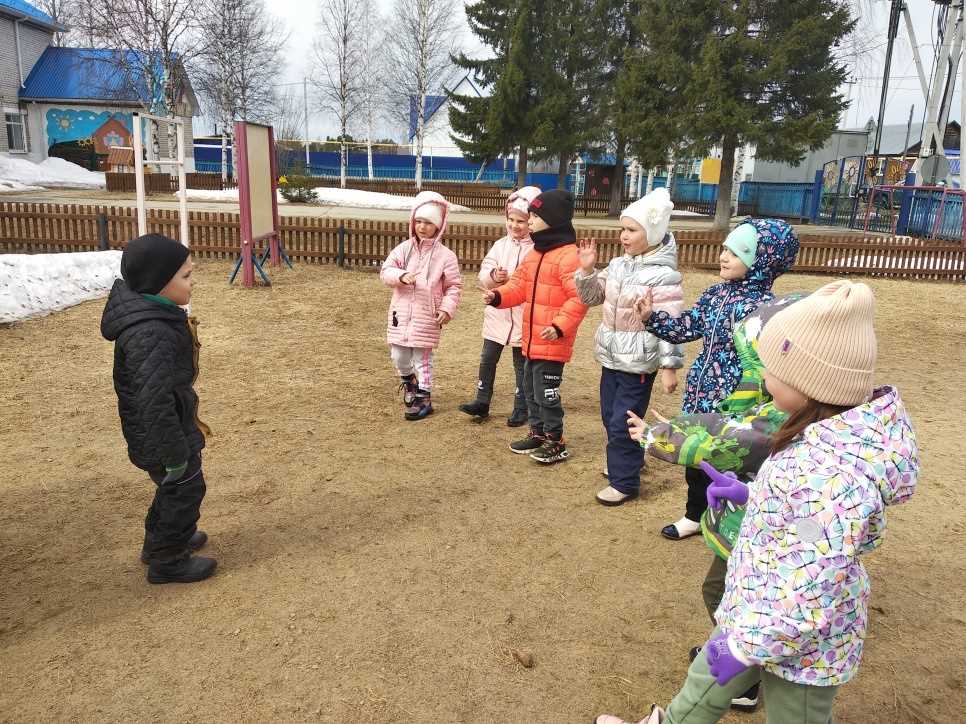 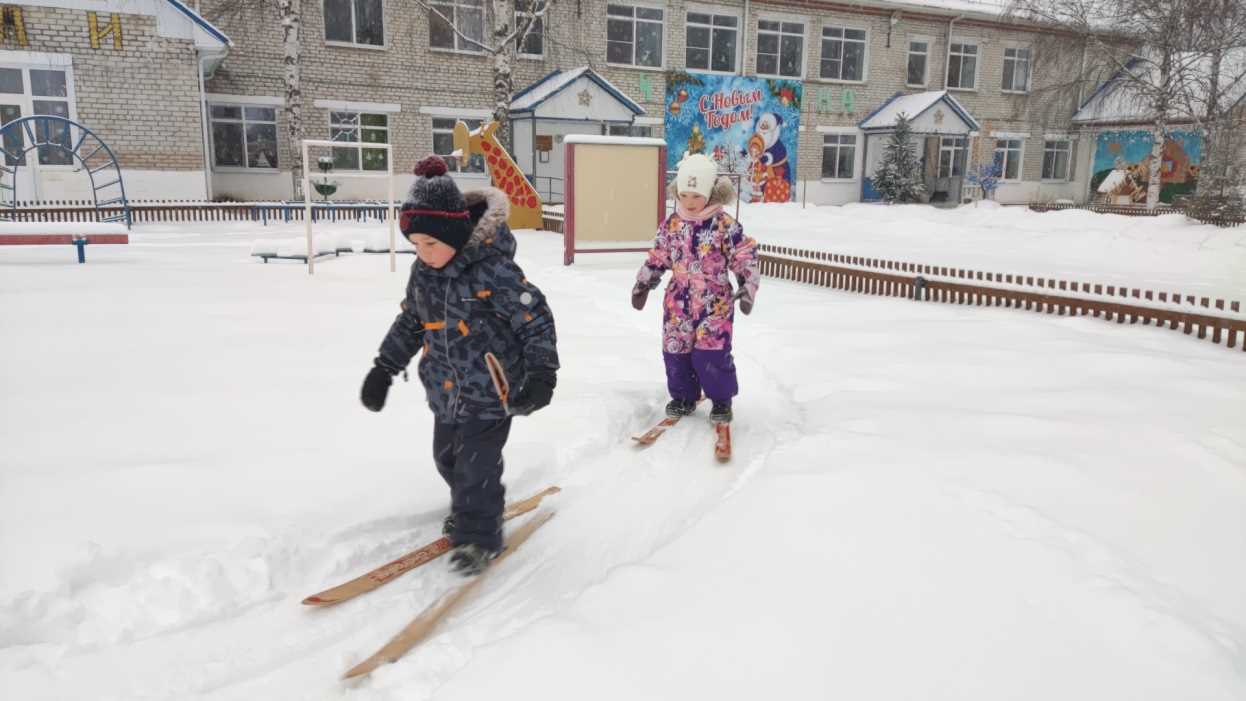